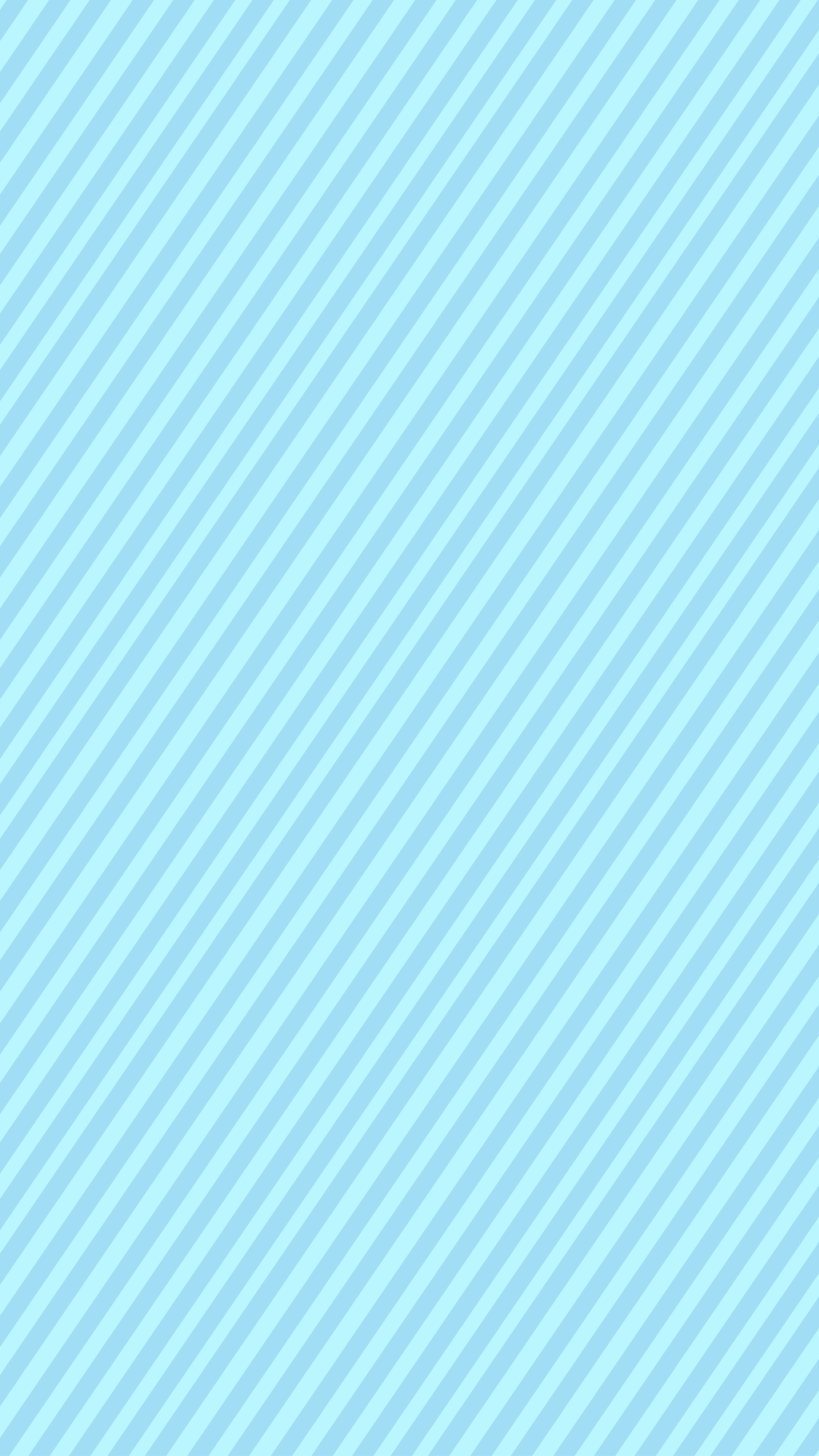 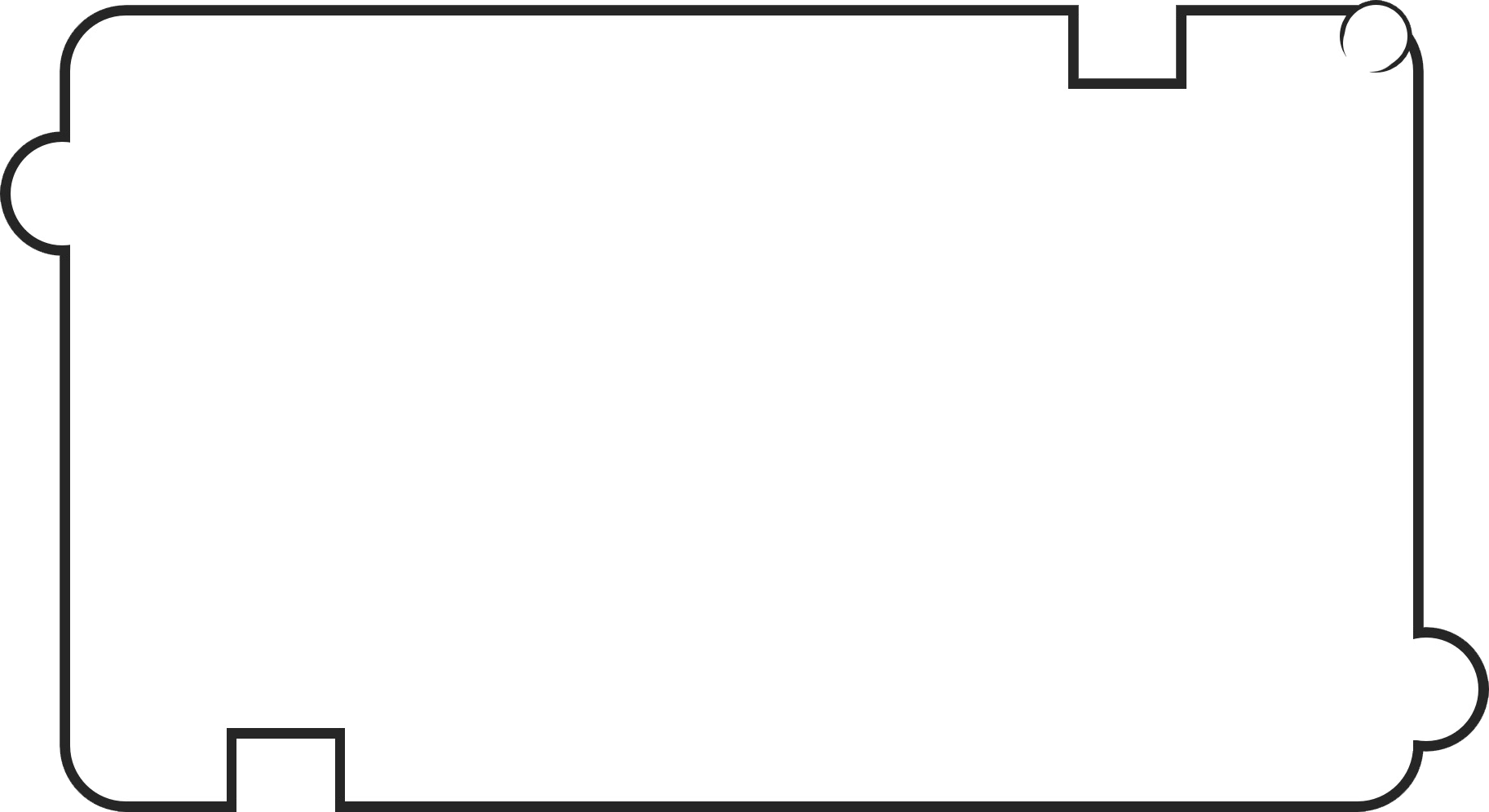 …………
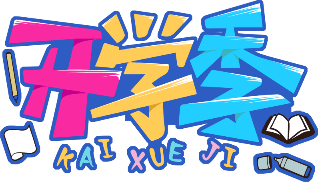 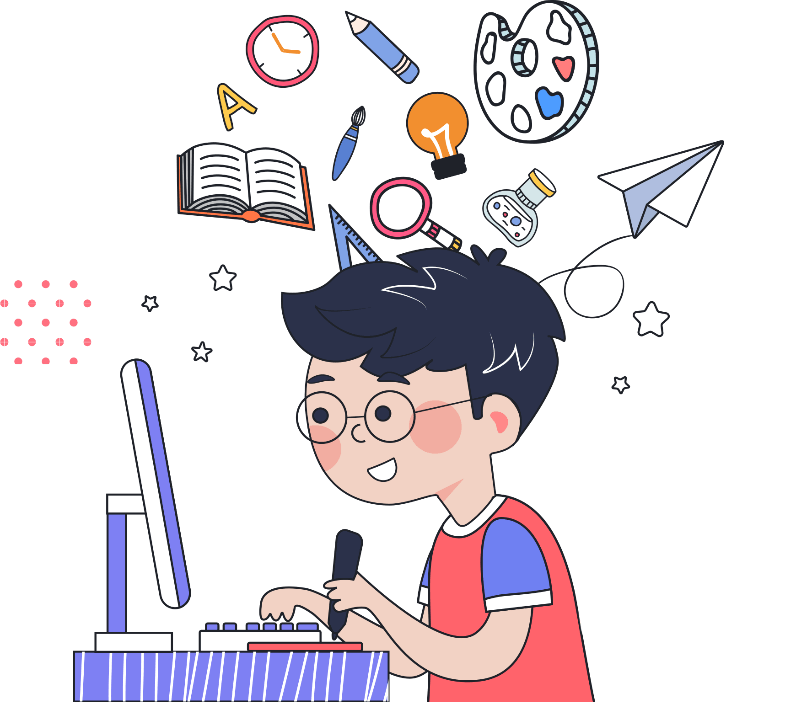 课
学
一
开
第
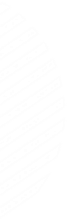 {新学期|新气象|教学课件|主题班会}
汇报教师：优品PPT
……
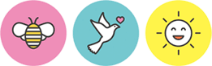 ………
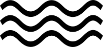 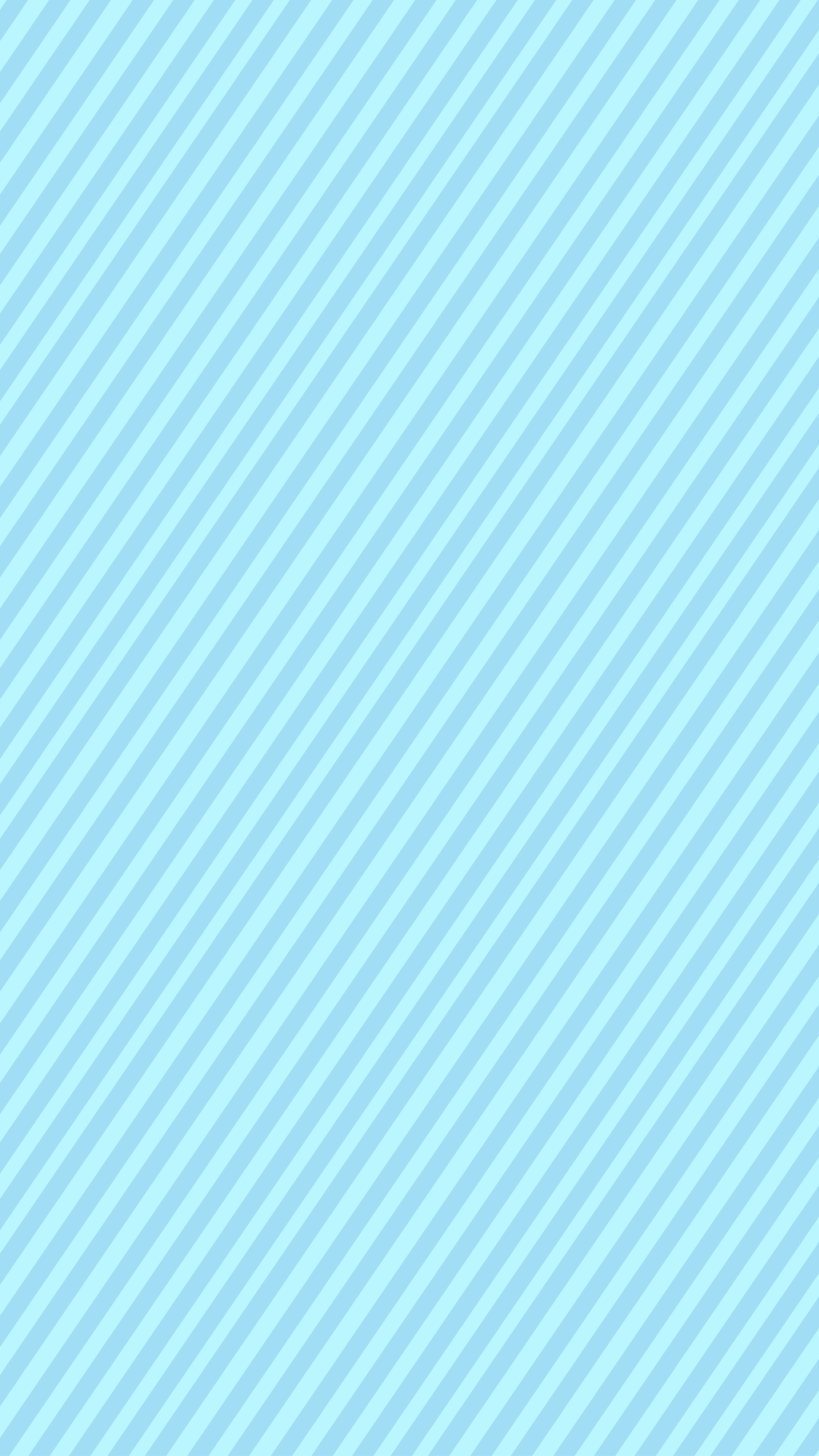 https://www.ypppt.com/
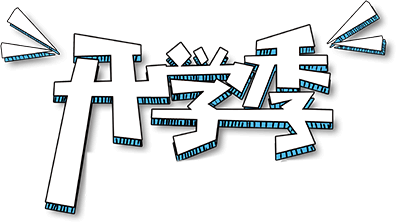 …………
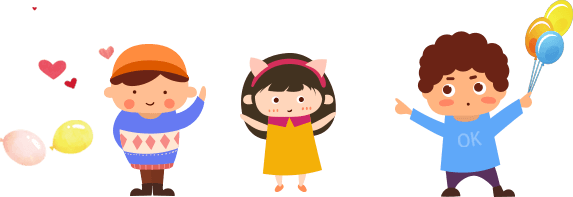 重要课程
学期计划
TWO
ONE
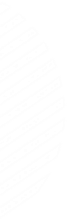 Please allow me to small proud, because like you depend on.
Please allow me to small proud, because like you depend on.
班级活动
注意事项
……
THREE
FOUR
………
Please allow me to small proud, because like you depend on.
Please allow me to small proud, because like you depend on.
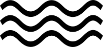 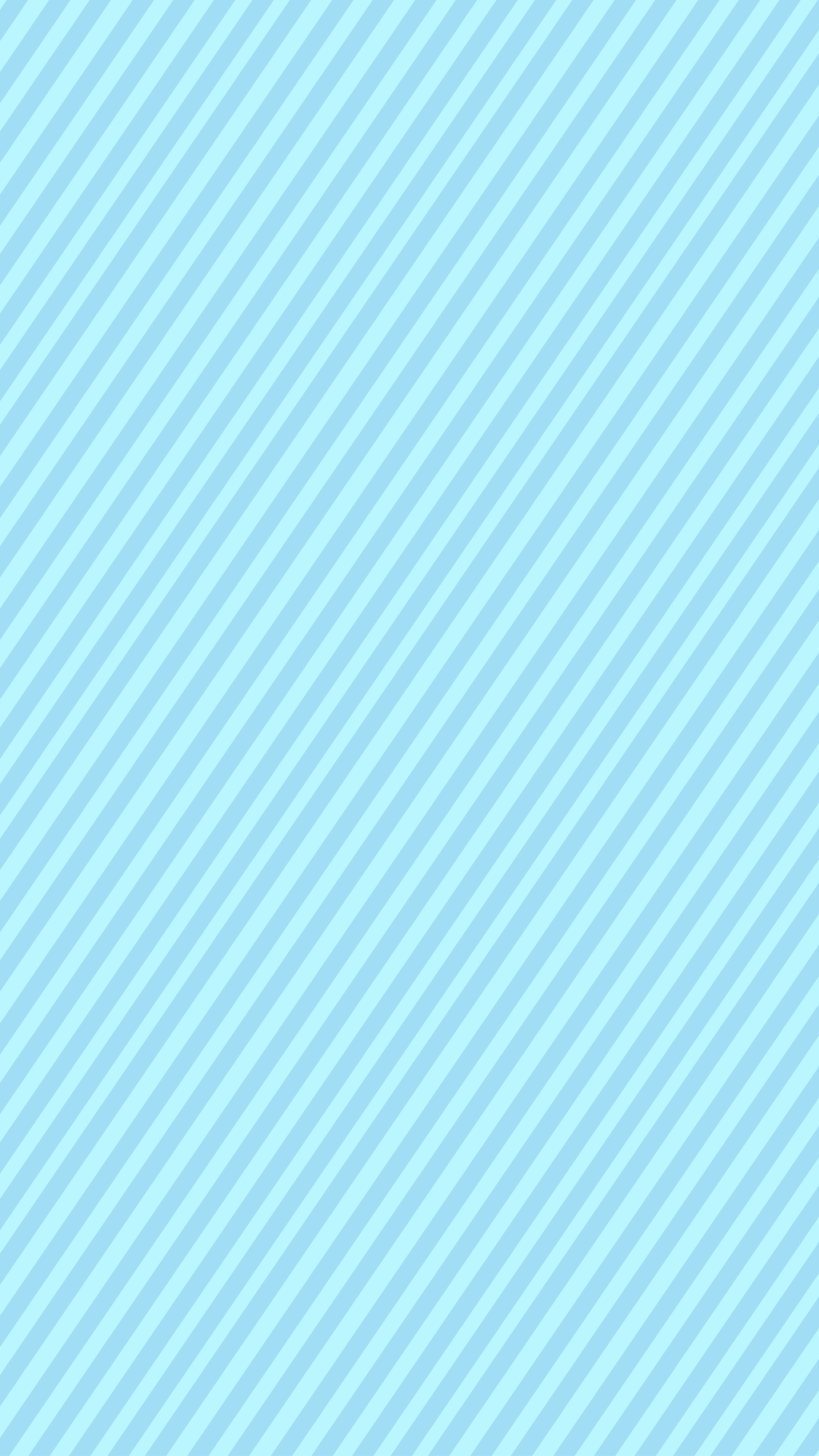 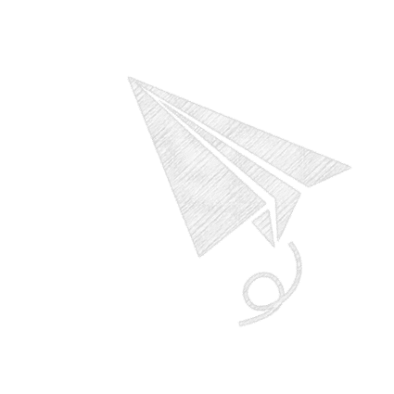 …………
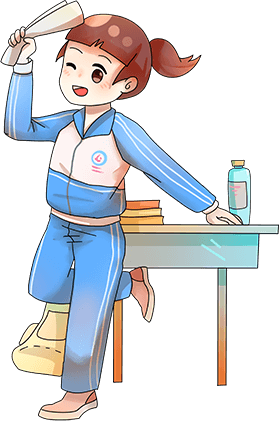 ONE
学期计划
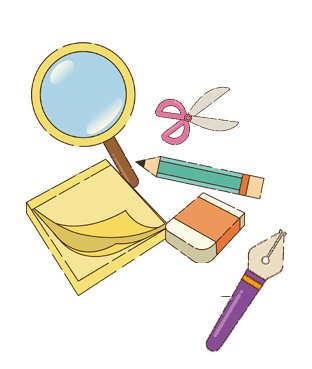 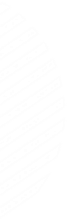 Please allow me to small proud, because like you depend on.
……
………
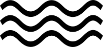 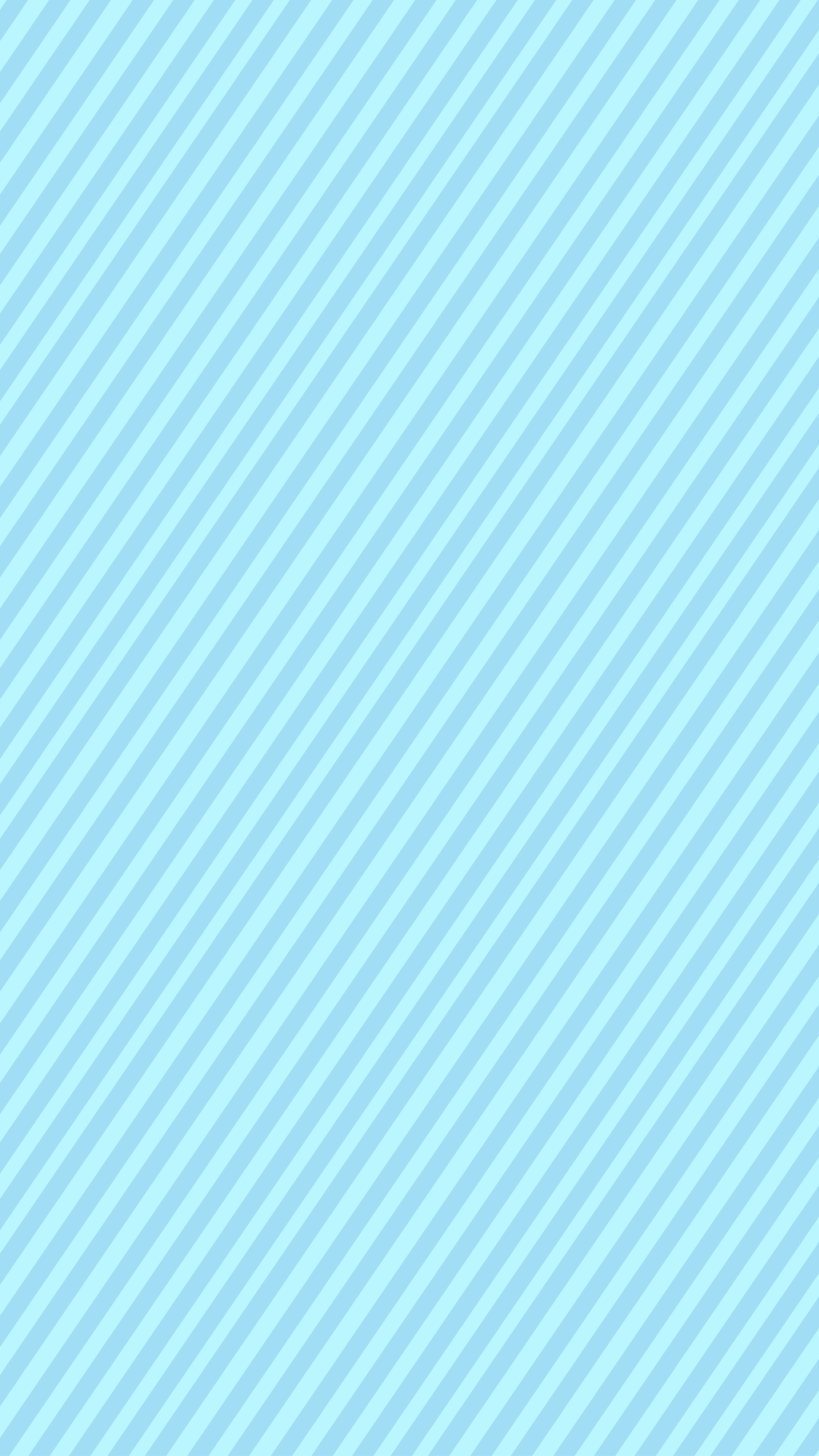 ONE 学期计划
…………
添加此处标题
请在此处添加具体内容，文字尽量言简意赅，简单说明即可。
We are all too young, a lot of things don't yet know, don't put the wrong loves when gardeners.
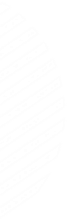 ……
………
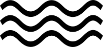 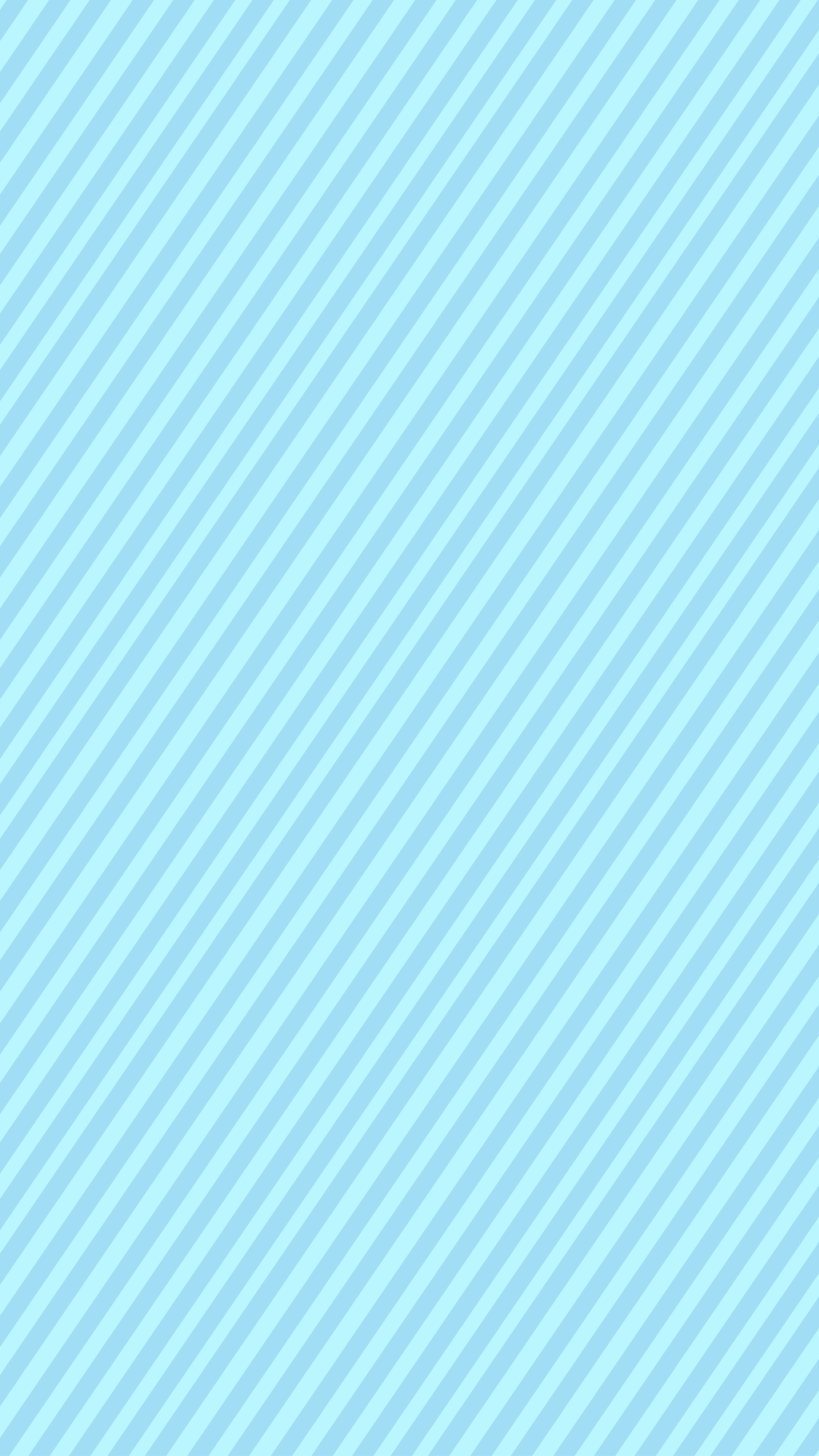 ONE 学期计划
…………
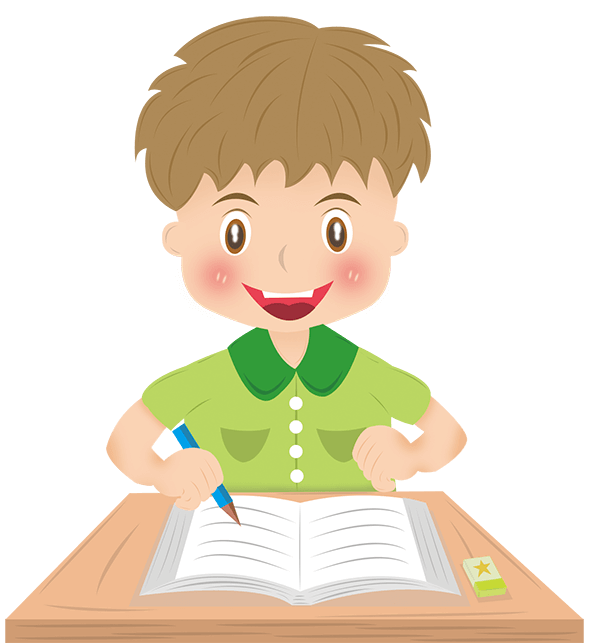 标题文本预设
We are all too young, a lot of things don't yet know, don't put the wrong loves when gardeners.
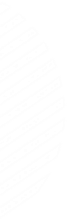 小标题
小标题
小标题
Please allow me to small proud.
Please allow me to small proud.
Please allow me to small proud.
……
………
01
02
03
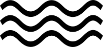 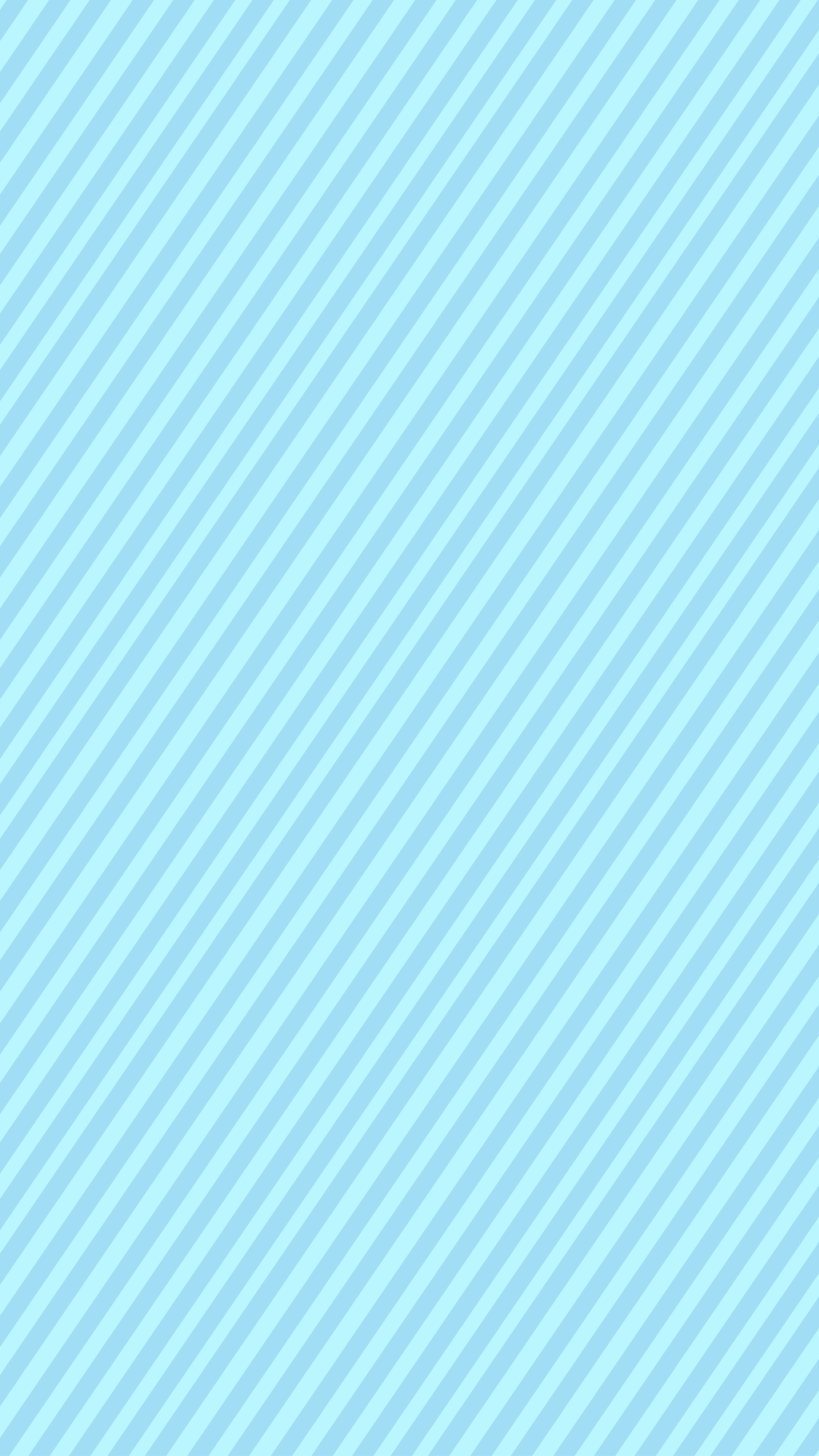 标题文本
标题文本
标题文本
We are all too young, a lot of things don't yet know.
We are all too young, a lot of things don't yet know.
We are all too young, a lot of things don't yet know.
ONE 学期计划
…………
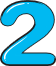 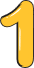 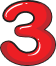 小标题
小标题
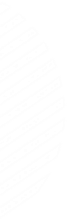 小标题
……
………
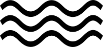 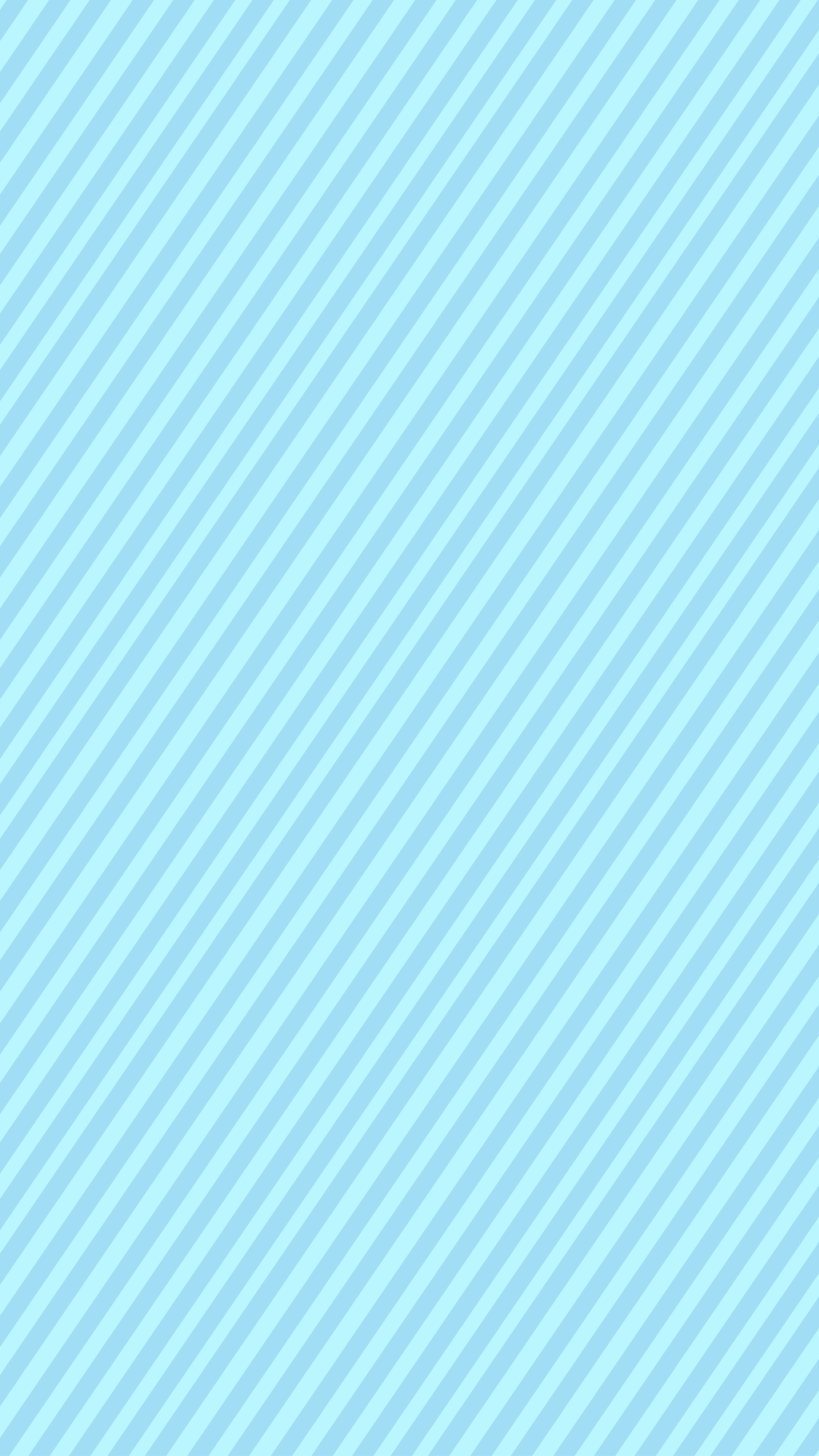 ONE 学期计划
…………
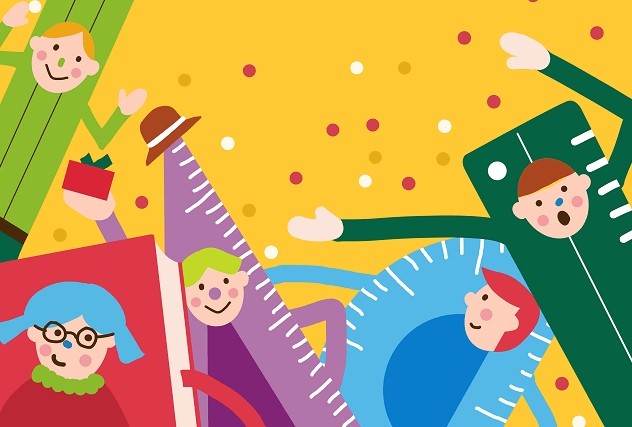 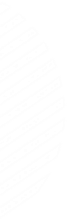 添加此处标题
请在此处添加具体内容，
文字尽量言简意赅，简单说明。
……
………
We are all too young, a lot of things don’t 
yet know, don't put the wrong loves when gardeners.
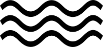 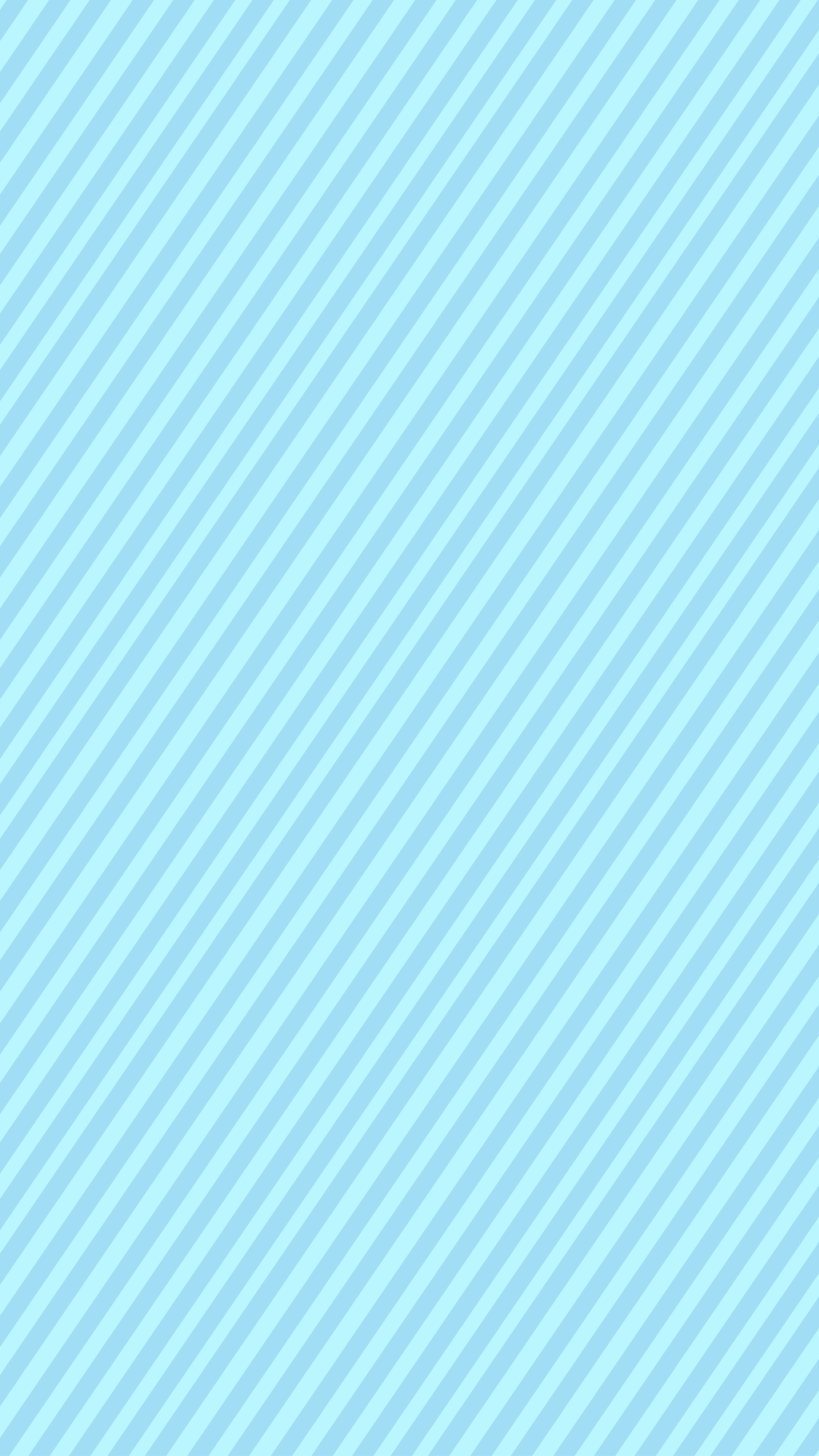 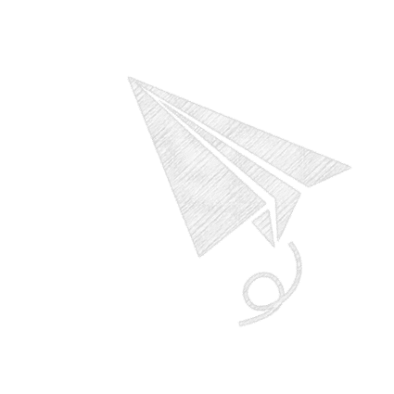 …………
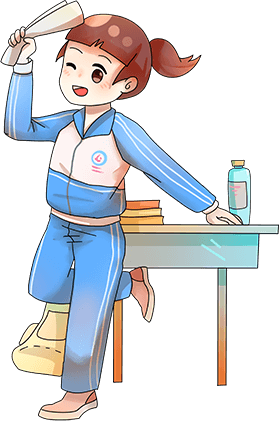 TWO
重要课程
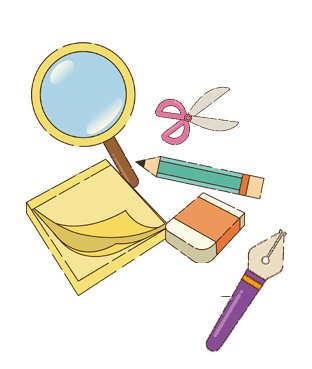 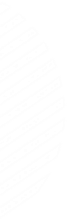 Please allow me to small proud, because like you depend on.
……
………
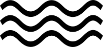 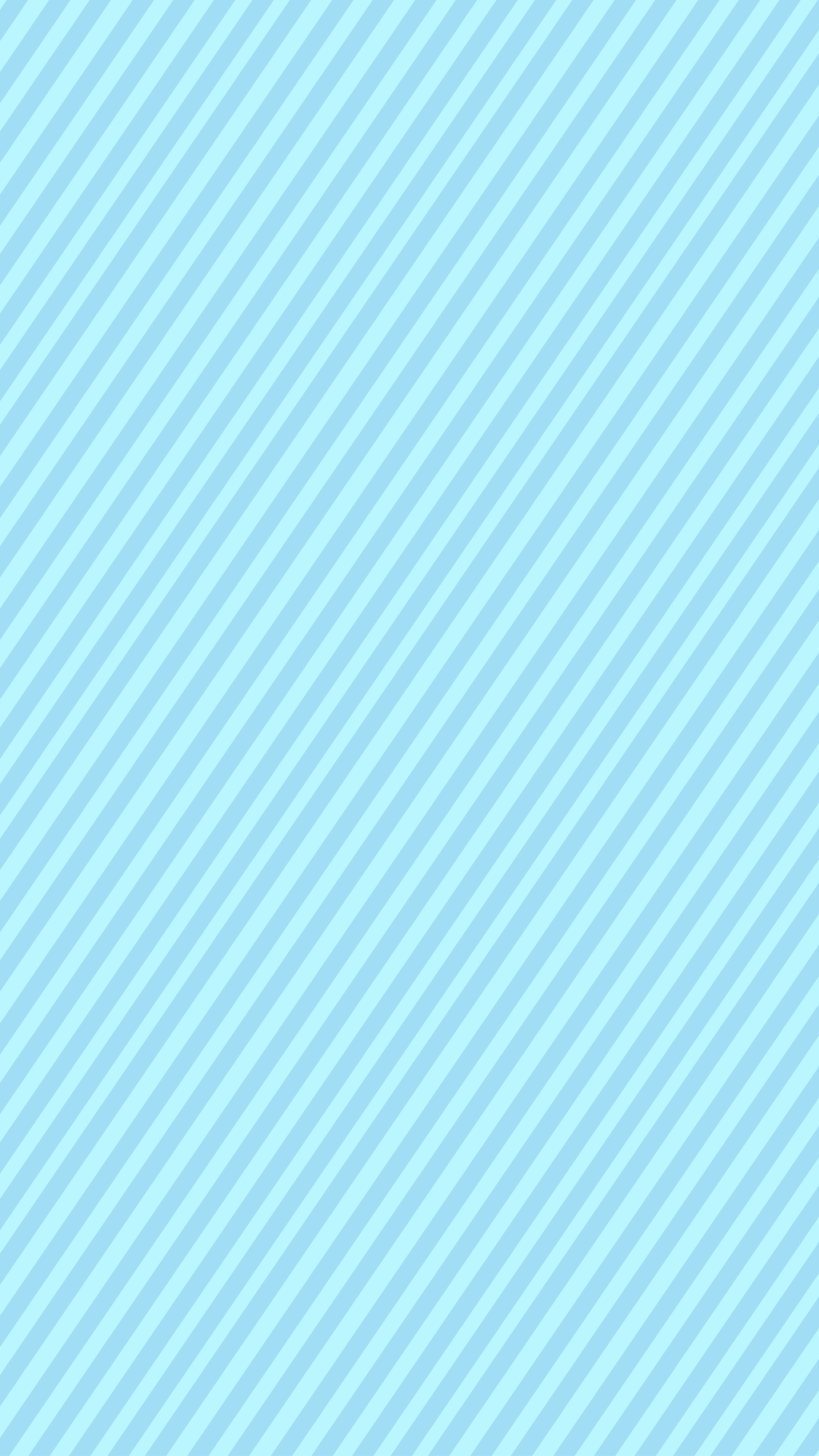 TWO 重要课程
…………
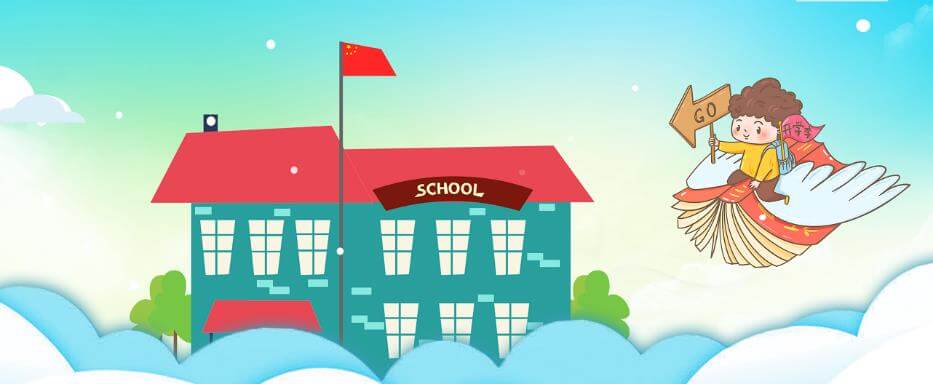 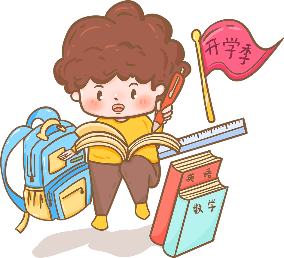 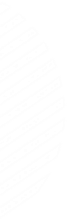 标题文本预设
……
………
We are all too young, a lot of things don't yet know, don't put the wrong loves when gardeners. The life most of the time, commitments equals to constrain, reluctantly we yearn for bound.
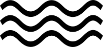 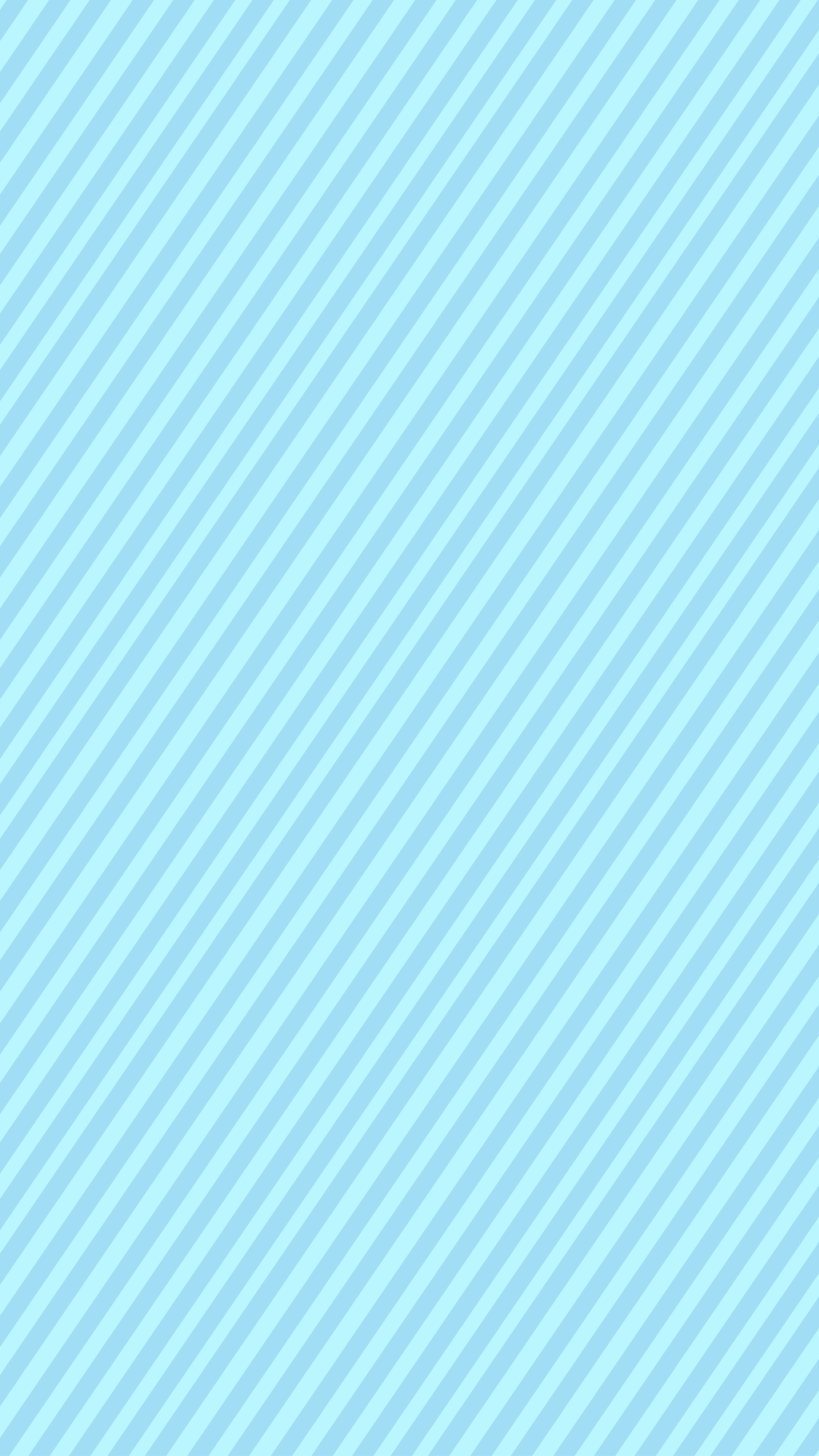 TWO 重要课程
…………
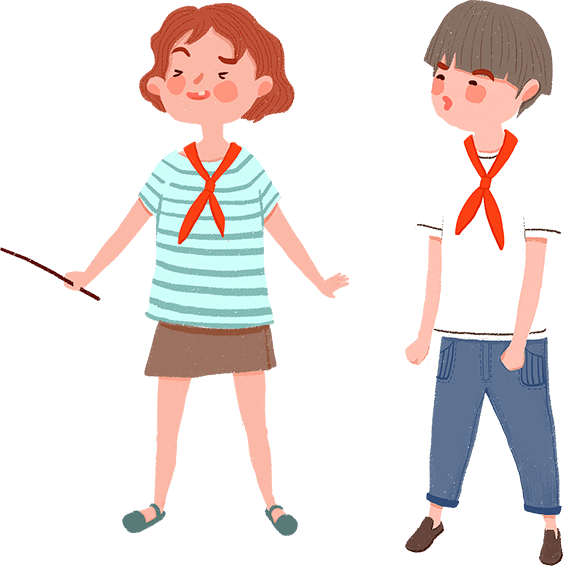 标题文本预设
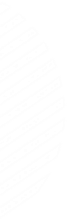 We are all too young, a lot of things don't yet know, don't put the wrong loves when gardeners.
……
………
The life most of the time, commitments equals to constrain, reluctantly we yearn for bound.
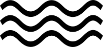 PPT模板 http://www.ypppt.com/moban/
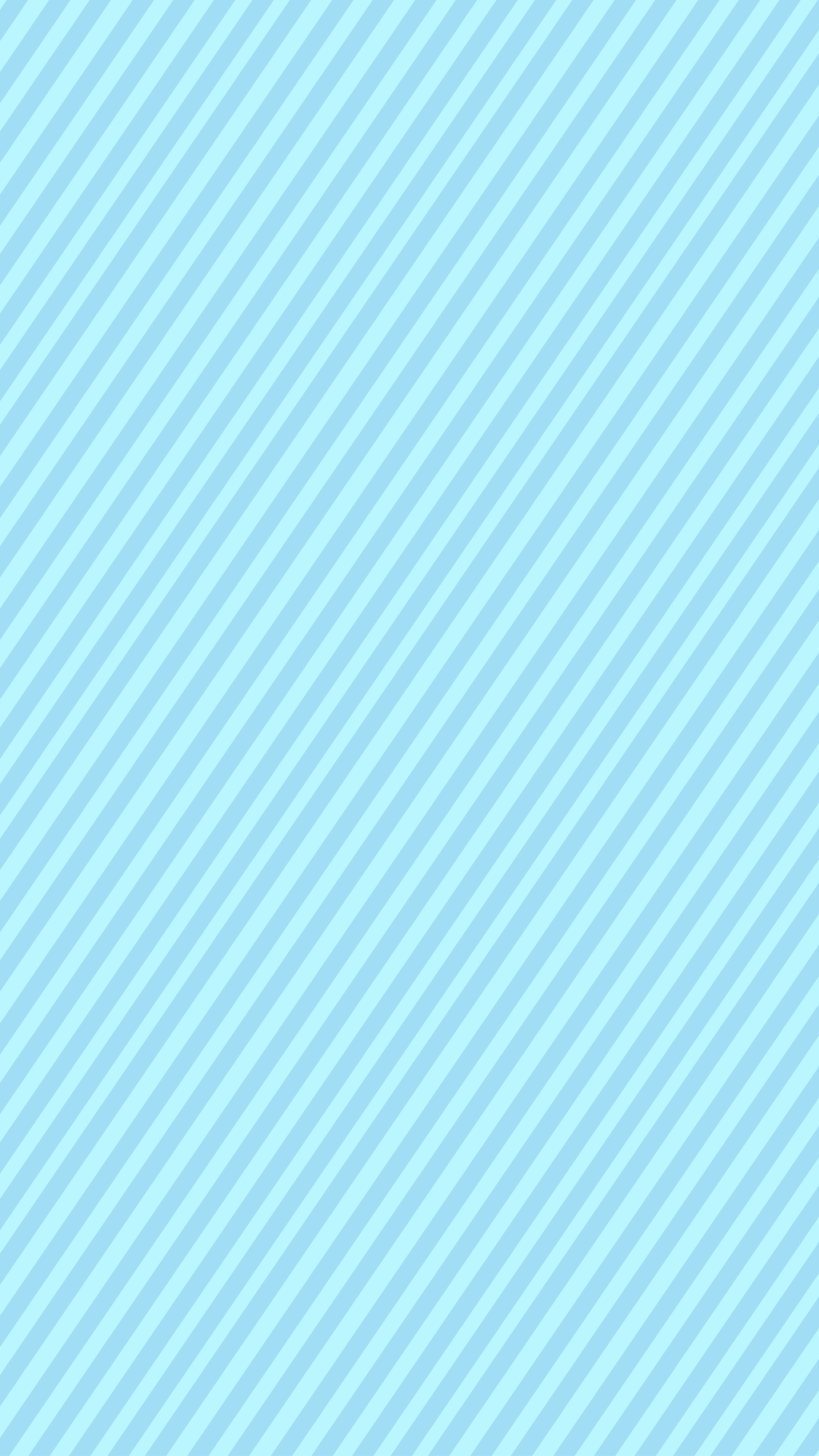 TWO 重要课程
…………
添加此处标题
请在此处添加具体内容，文字尽量言简意赅，简单说明。
We are all too young, a lot of things don’t yet know, don't put the wrong loves when gardeners.
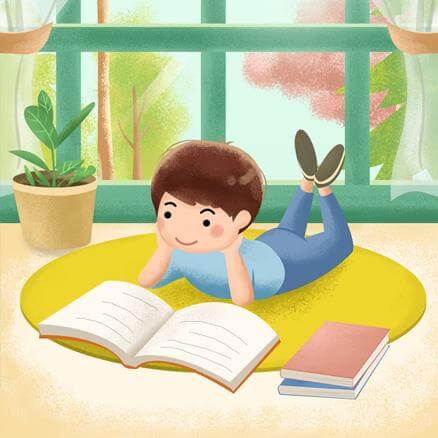 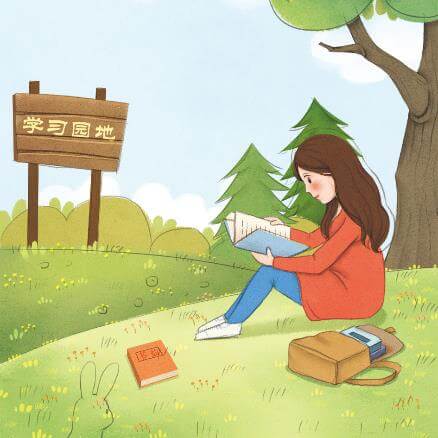 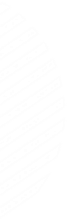 添加此处标题
We are all too young, a lot of things don’t yet know, don't put the wrong loves when gardeners.
……
………
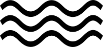 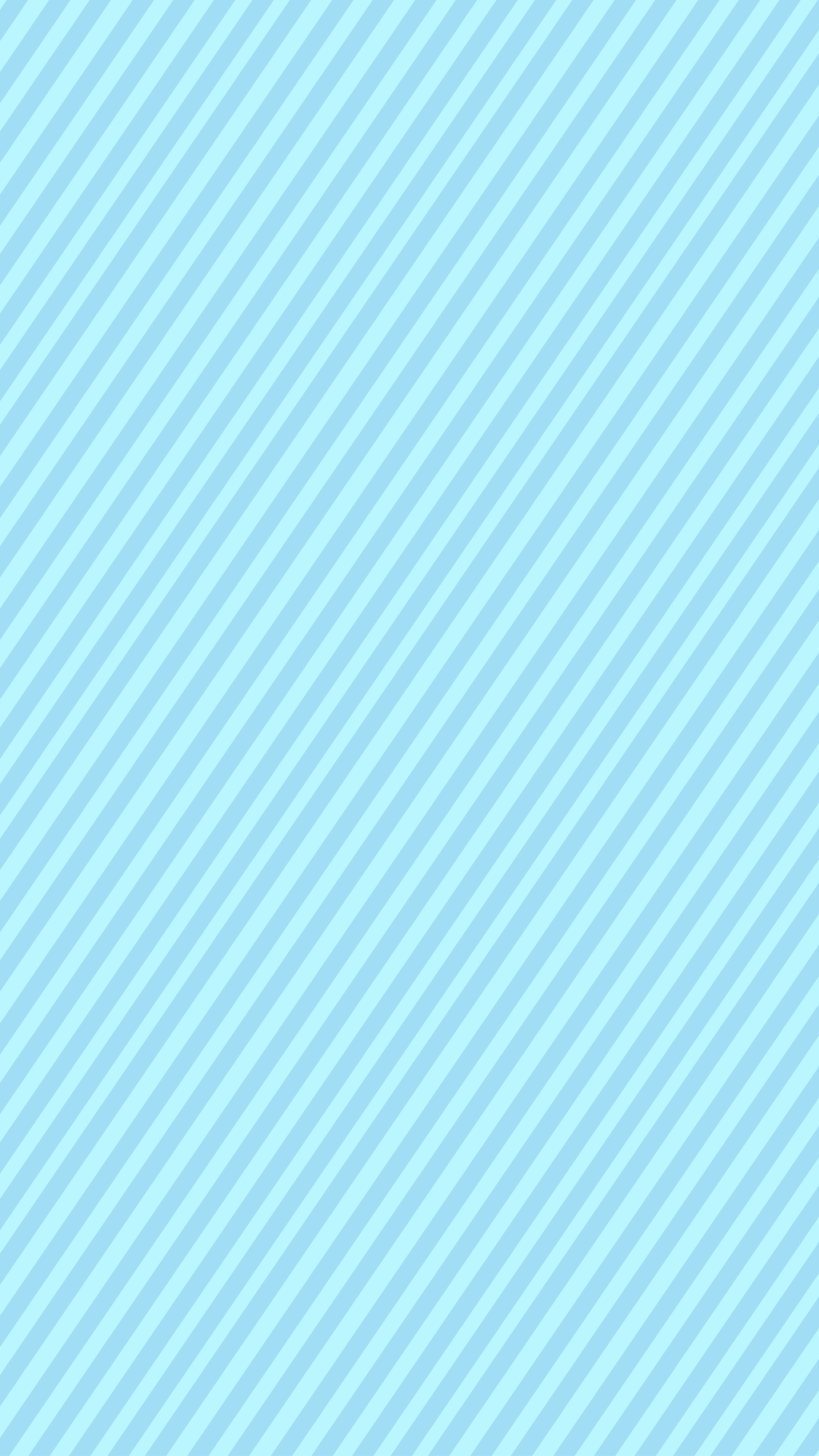 TWO 重要课程
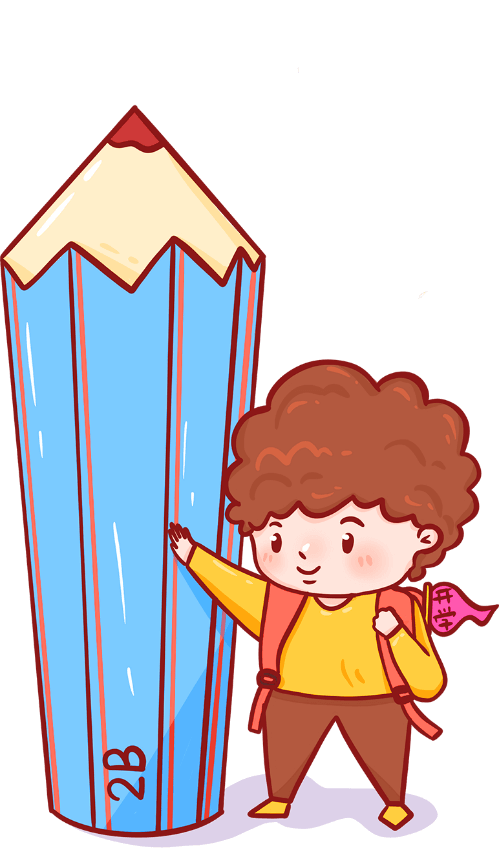 …………
添加此处标题
We are all too young, a lot of things don’t yet know.
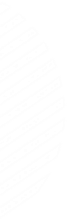 请在此处添加具体内容，文字尽量言简意赅，简单说明即可。
……
………
Gentle to have, but not compromise, I want to be in quiet.
Please allow me to small proud, because like you depend on.
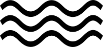 [Speaker Notes: https://www.ypppt.com/]
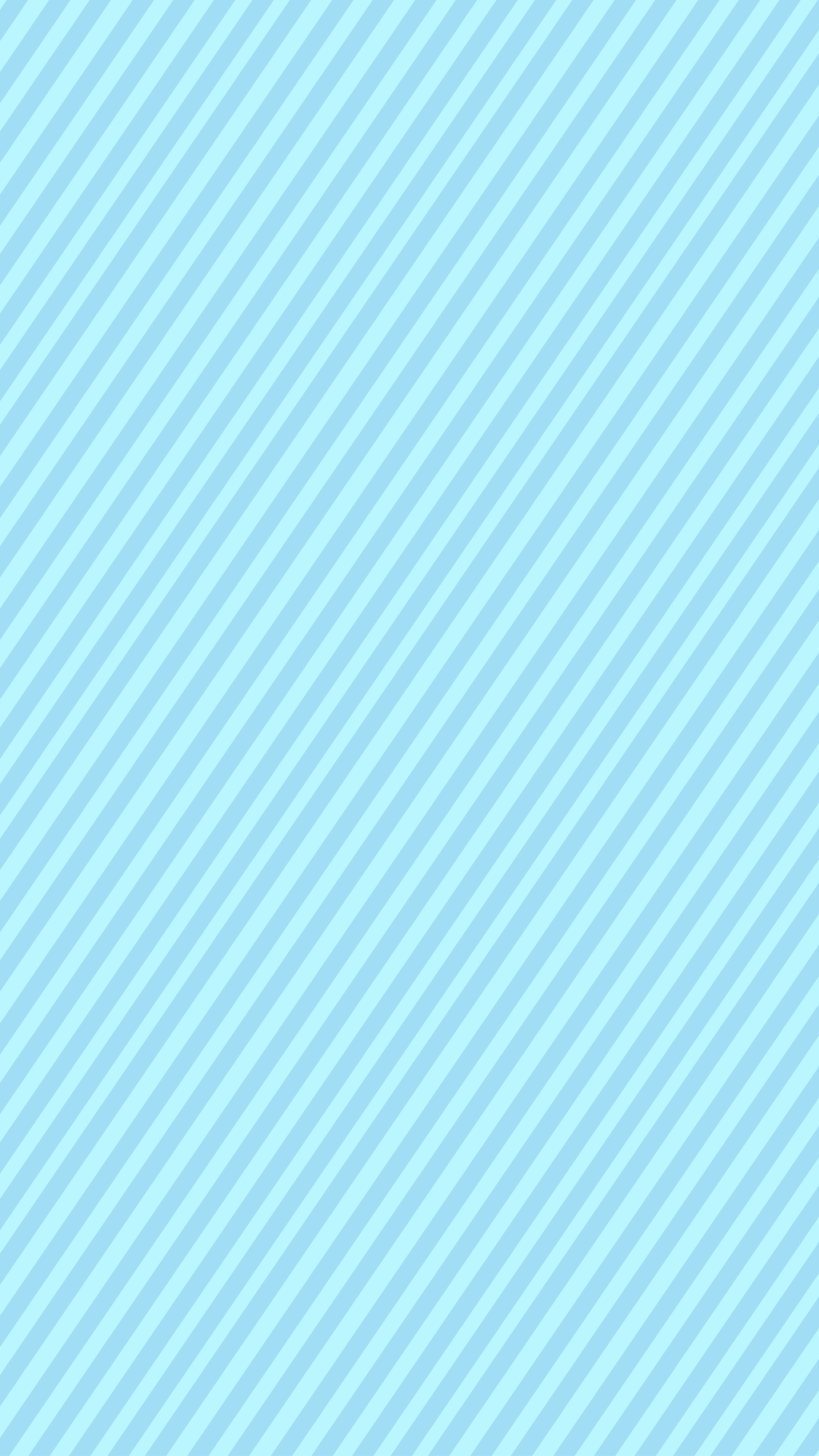 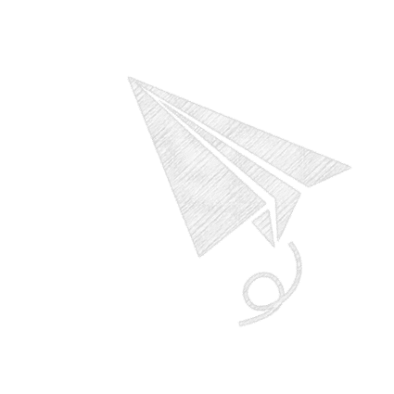 …………
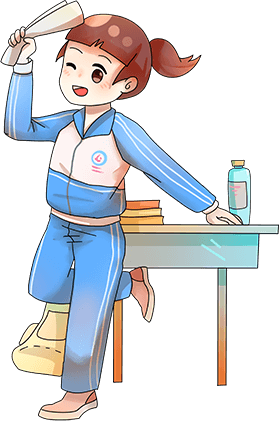 THREE
班级活动
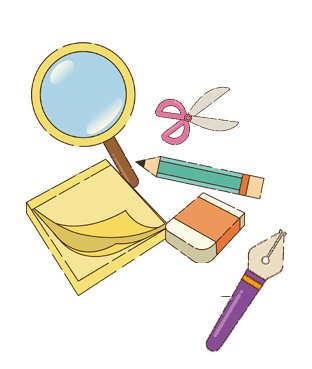 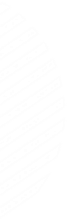 Please allow me to small proud, because like you depend on.
……
………
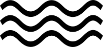 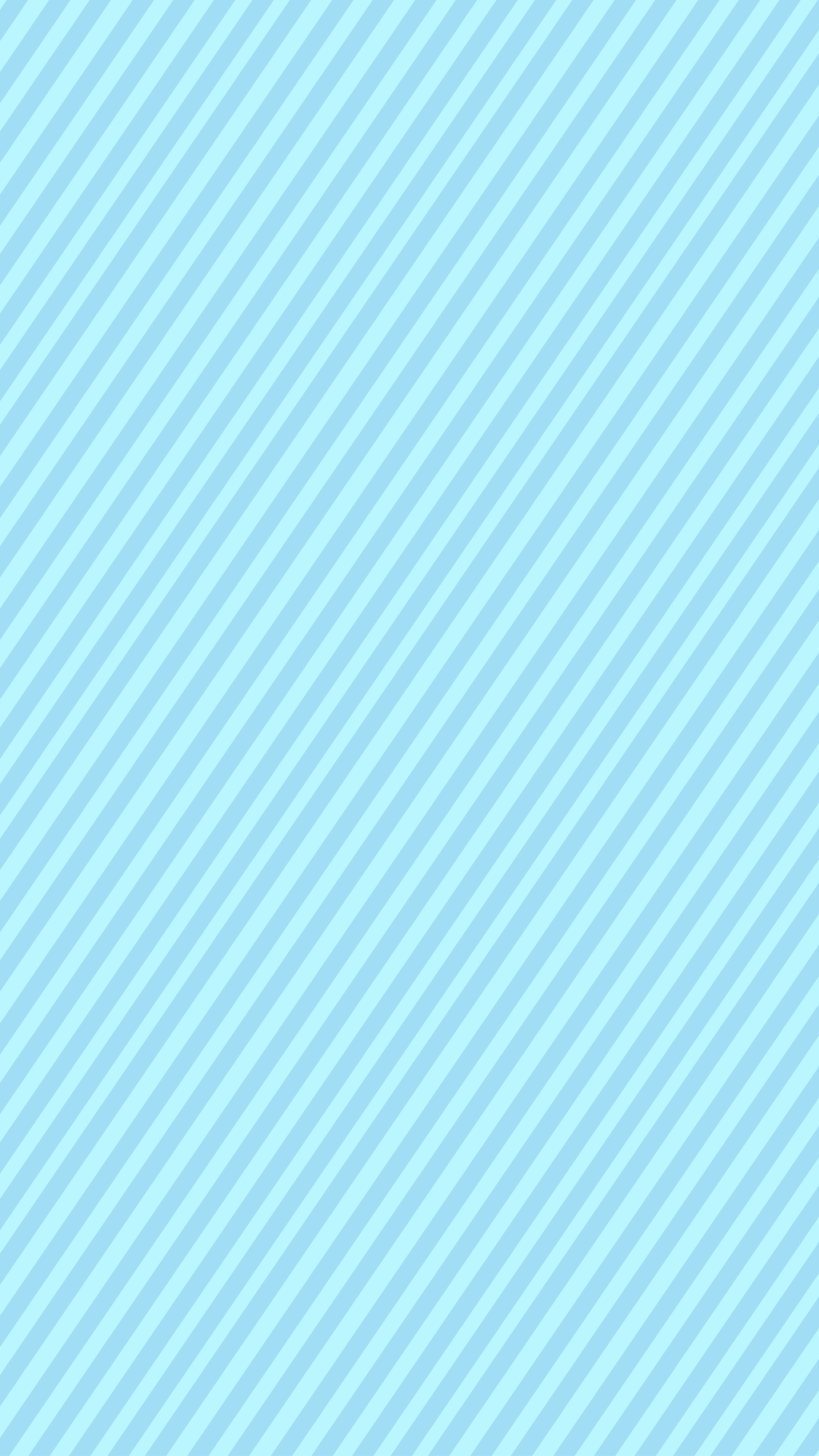 THREE 班级活动
…………
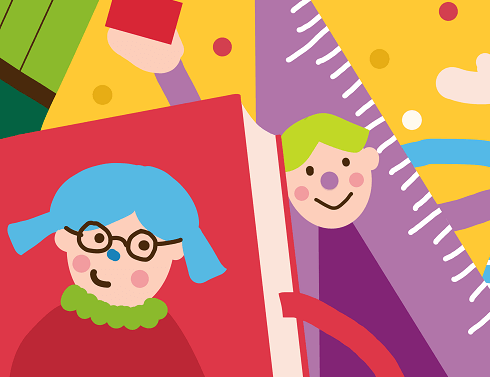 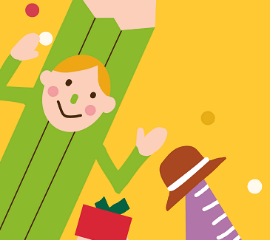 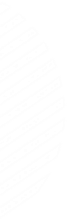 添加此处标题
请在此处添加具体内容，
文字尽量言简意赅，简单说明。
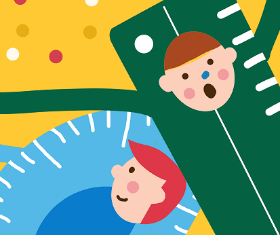 ……
………
We are all too young, a lot of things don’t yet know, 
don't put the wrong loves when gardeners.
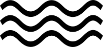 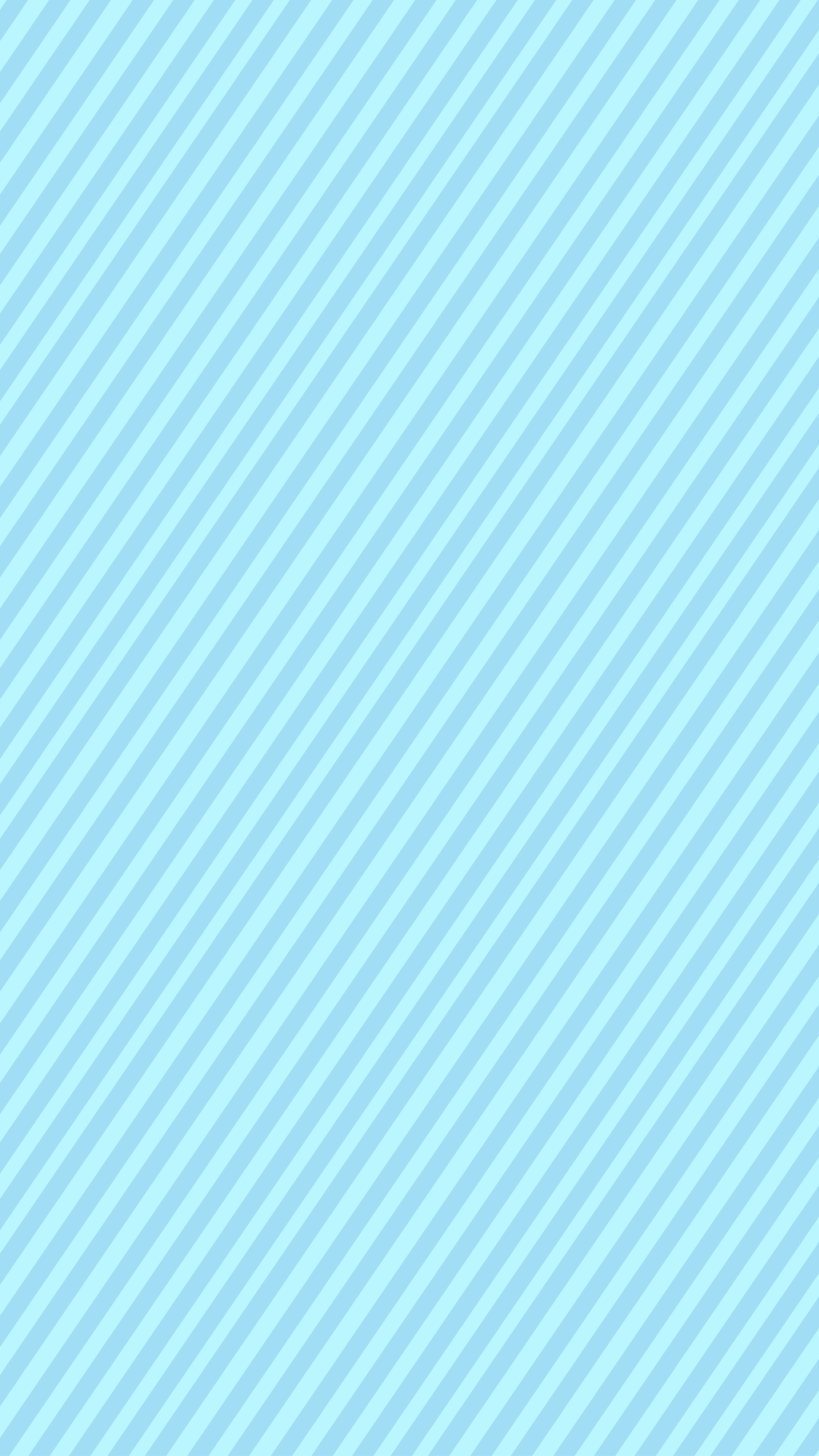 标题文本
标题文本
标题文本
标题文本
We are all too young, a lot of things don't yet know.
We are all too young, a lot of things don't yet know.
We are all too young, a lot of things don't yet know.
We are all too young, a lot of things don't yet know.
THREE 班级活动
…………
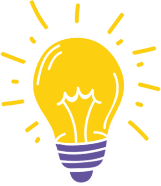 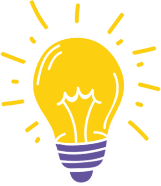 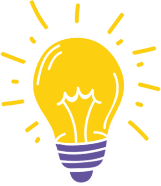 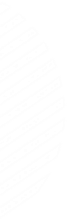 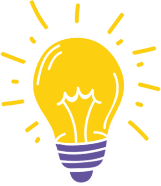 ……
………
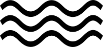 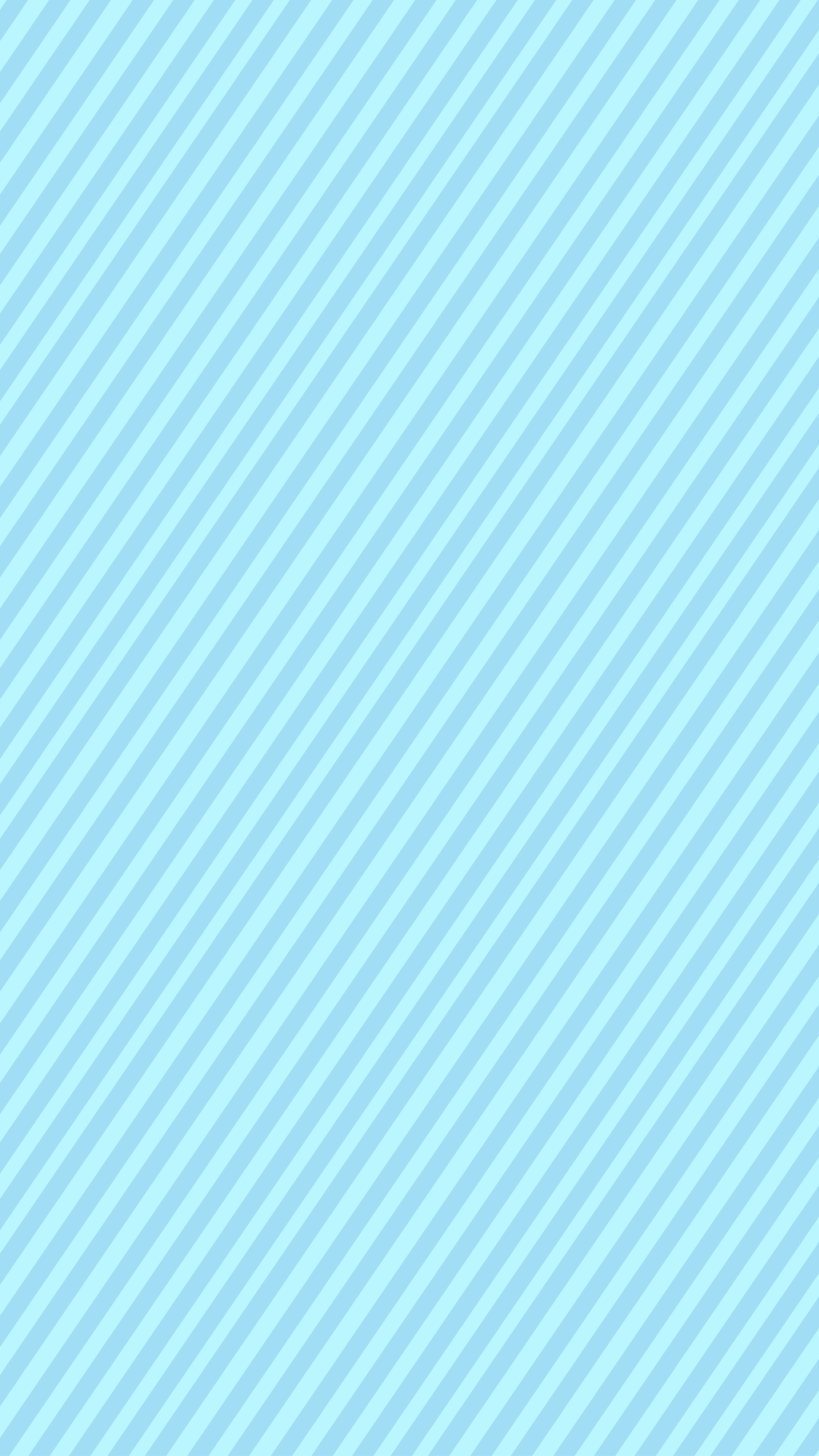 THREE 班级活动
…………
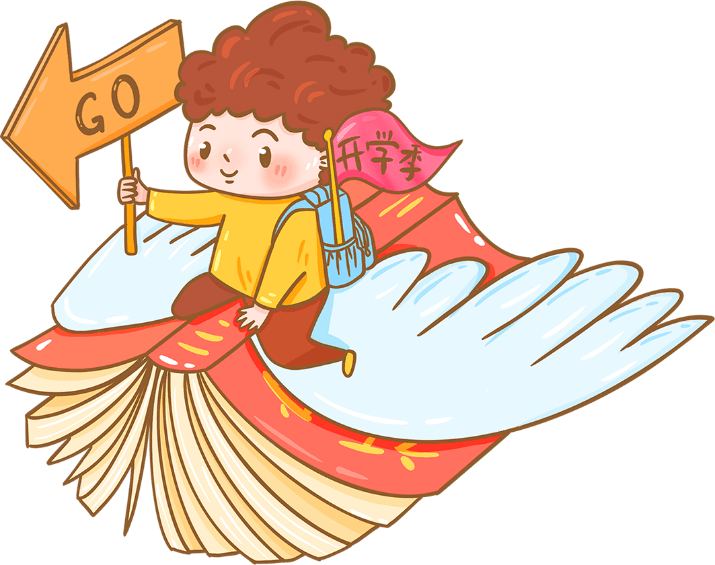 01
02
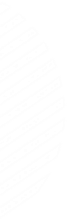 添加此处标题
添加此处标题
We are all too young, a lot of things don’t yet know, 
don't put the wrong loves when gardeners.
We are all too young, a lot of things don’t yet know, 
don't put the wrong loves when gardeners.
……
………
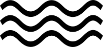 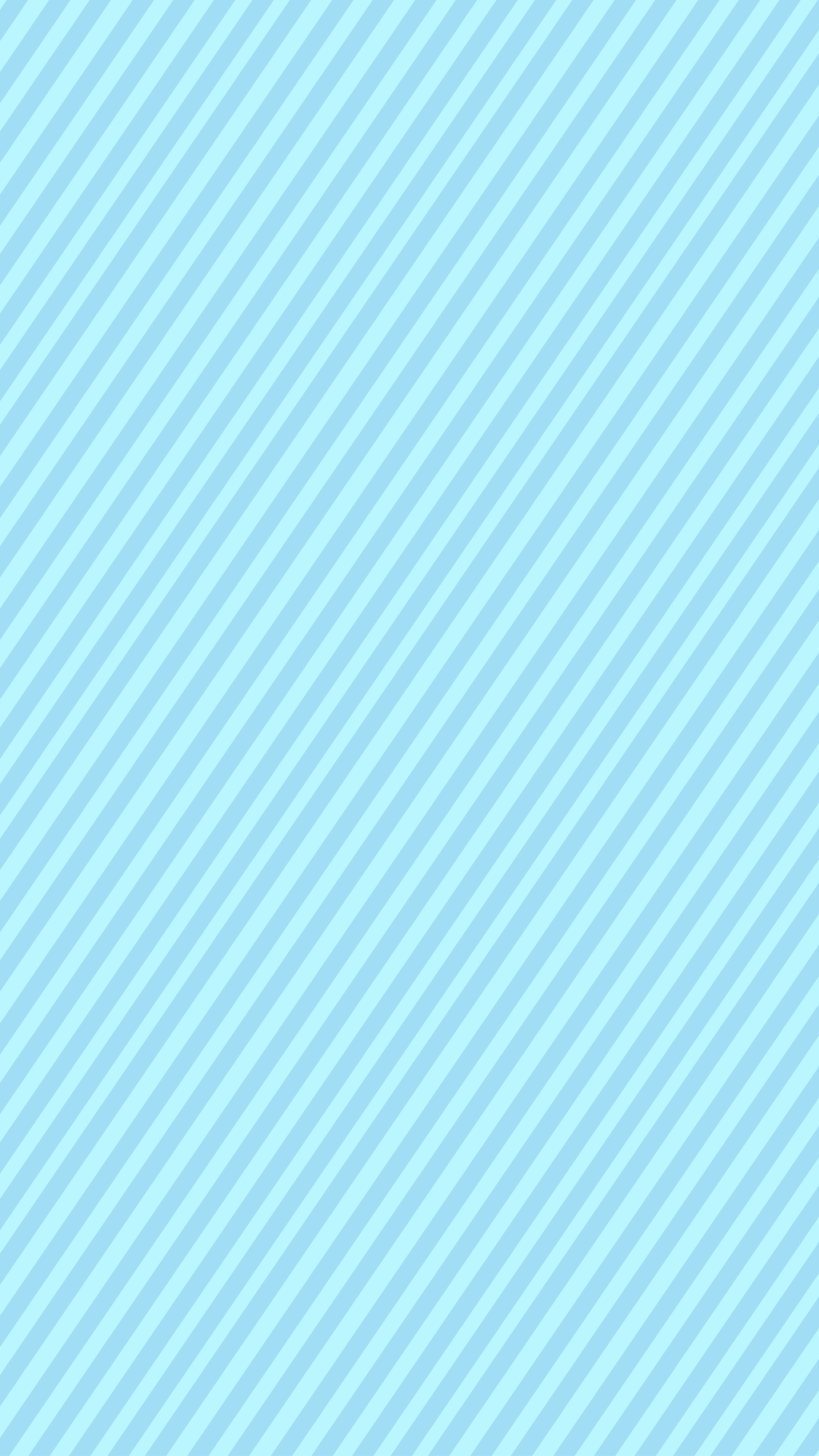 THREE 班级活动
…………
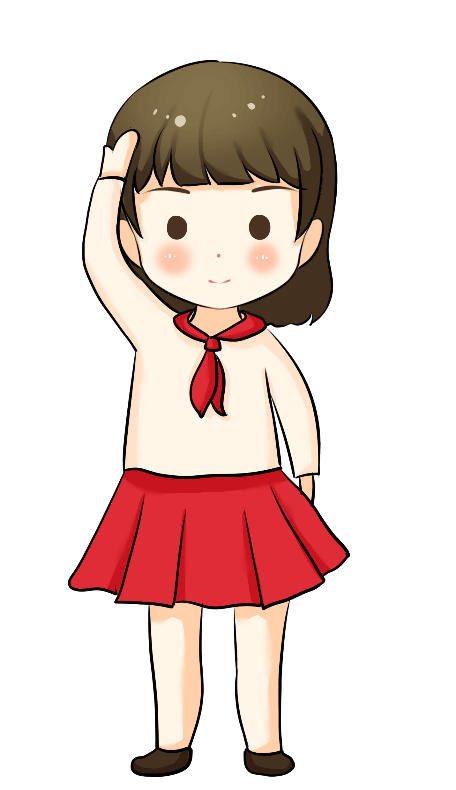 We are all too young, a lot of things don’t yet know.
输入标题
We are all too young, a lot of things don’t yet know.
输入标题
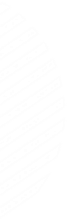 We are all too young, a lot of things don’t yet know.
输入标题
We are all too young, a lot of things don’t yet know.
输入标题
……
………
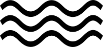 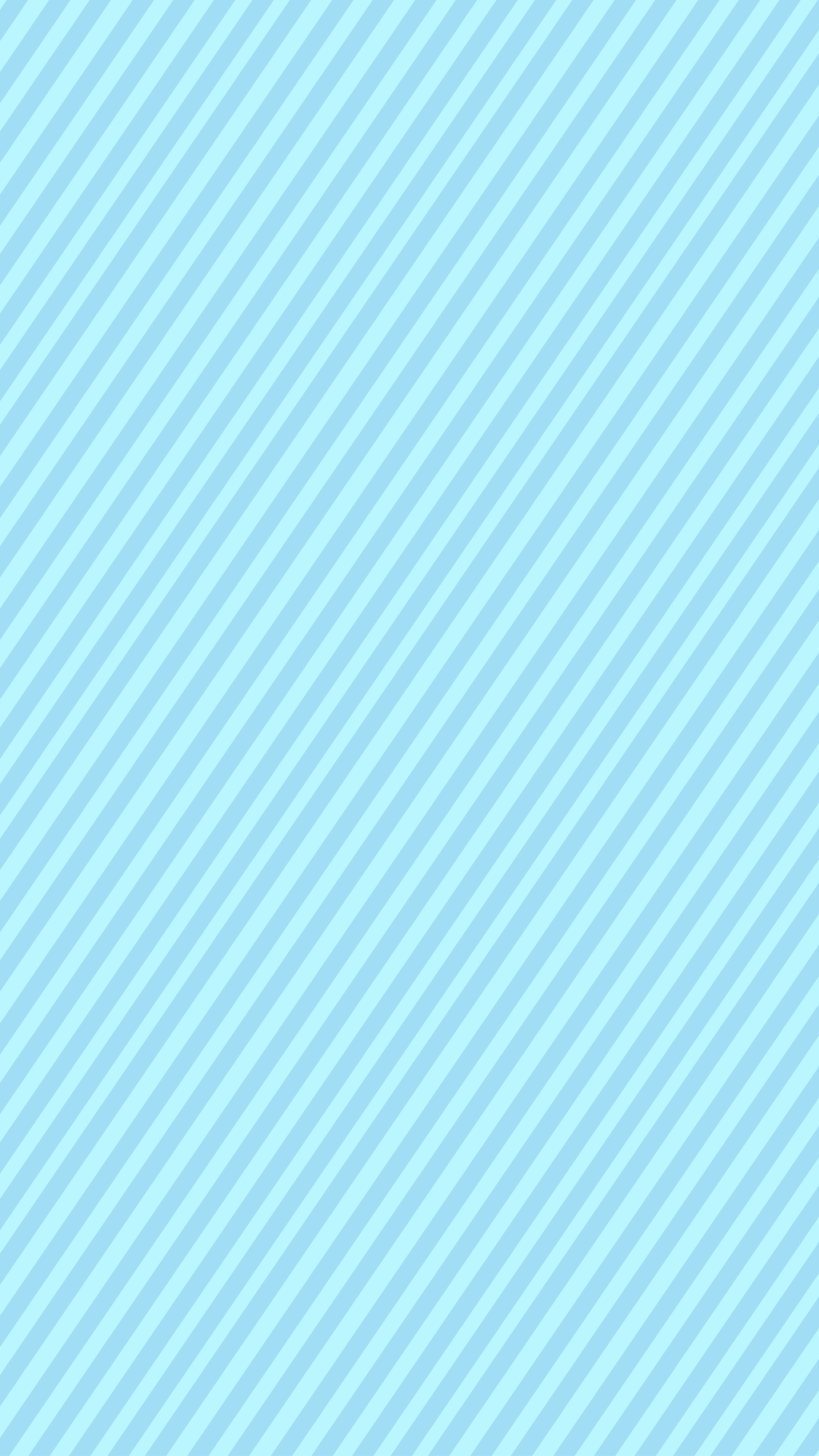 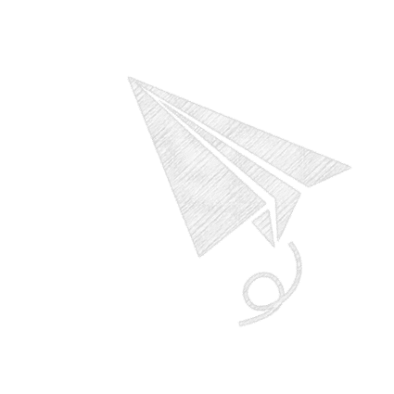 …………
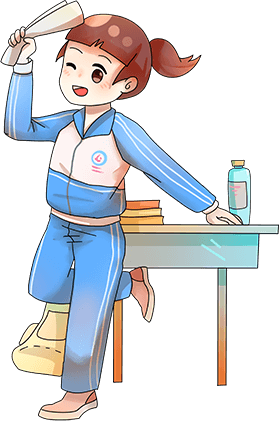 FOUR
注意事项
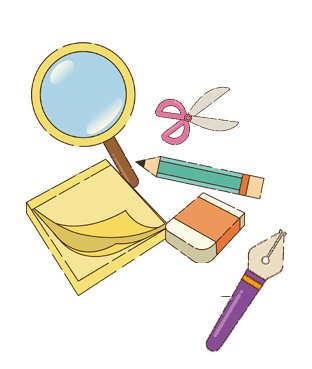 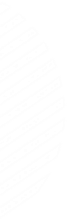 Please allow me to small proud, because like you depend on.
……
………
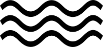 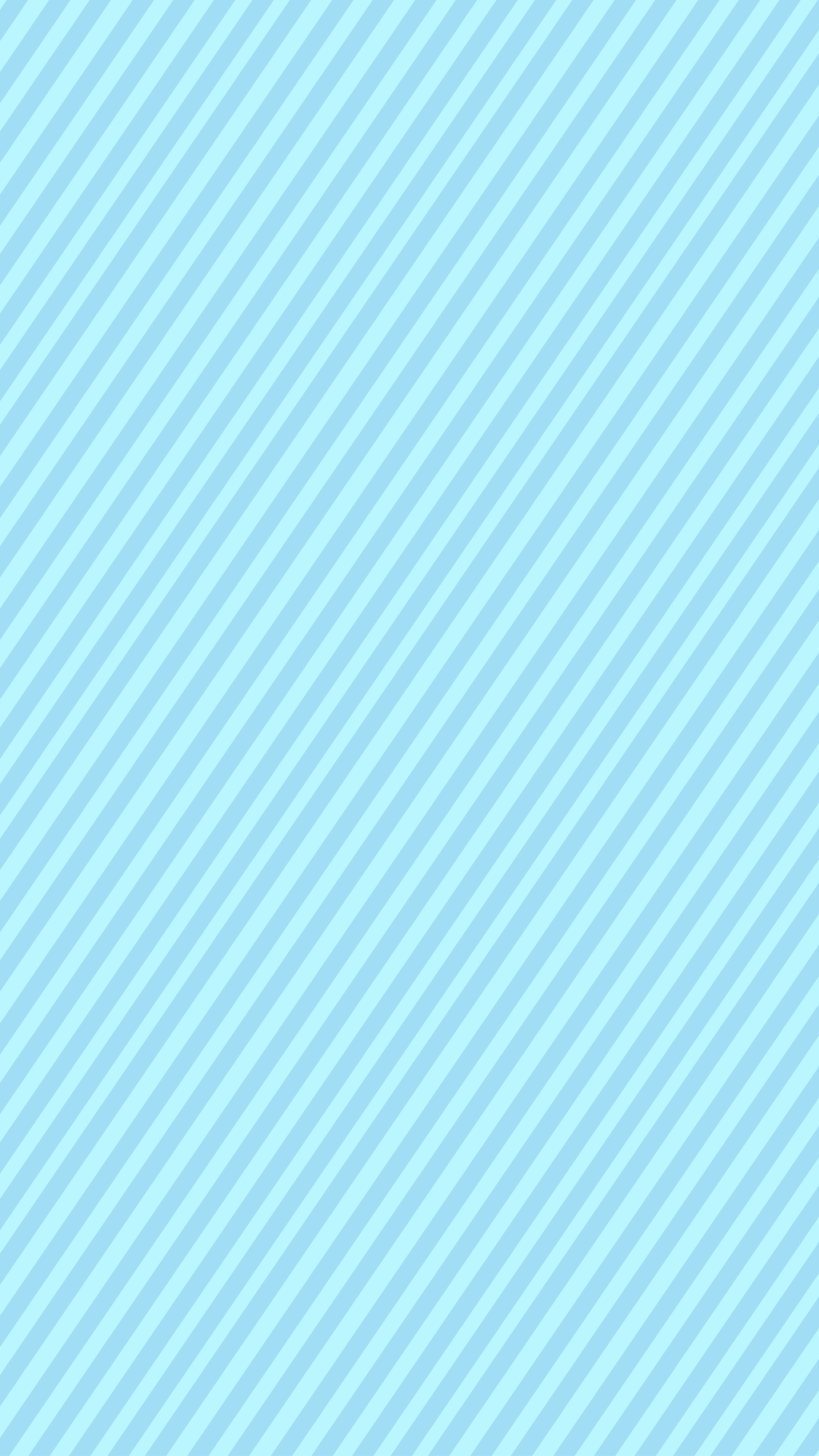 FOUR 注意事项
…………
输入标题
输入标题
We are all too young, a lot of things don’t yet know.
We are all too young, a lot of things don’t yet know.
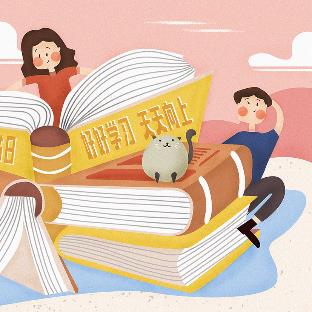 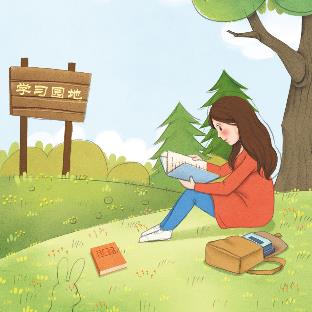 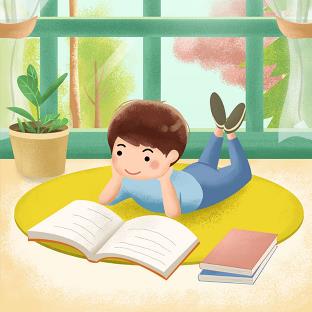 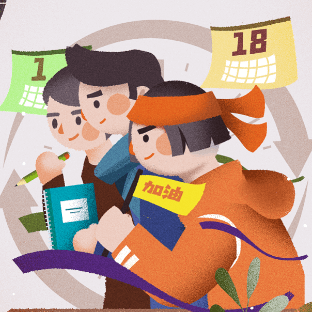 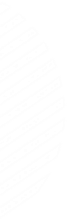 ……
………
输入标题
输入标题
We are all too young, a lot of things don’t yet know.
We are all too young, a lot of things don’t yet know.
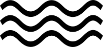 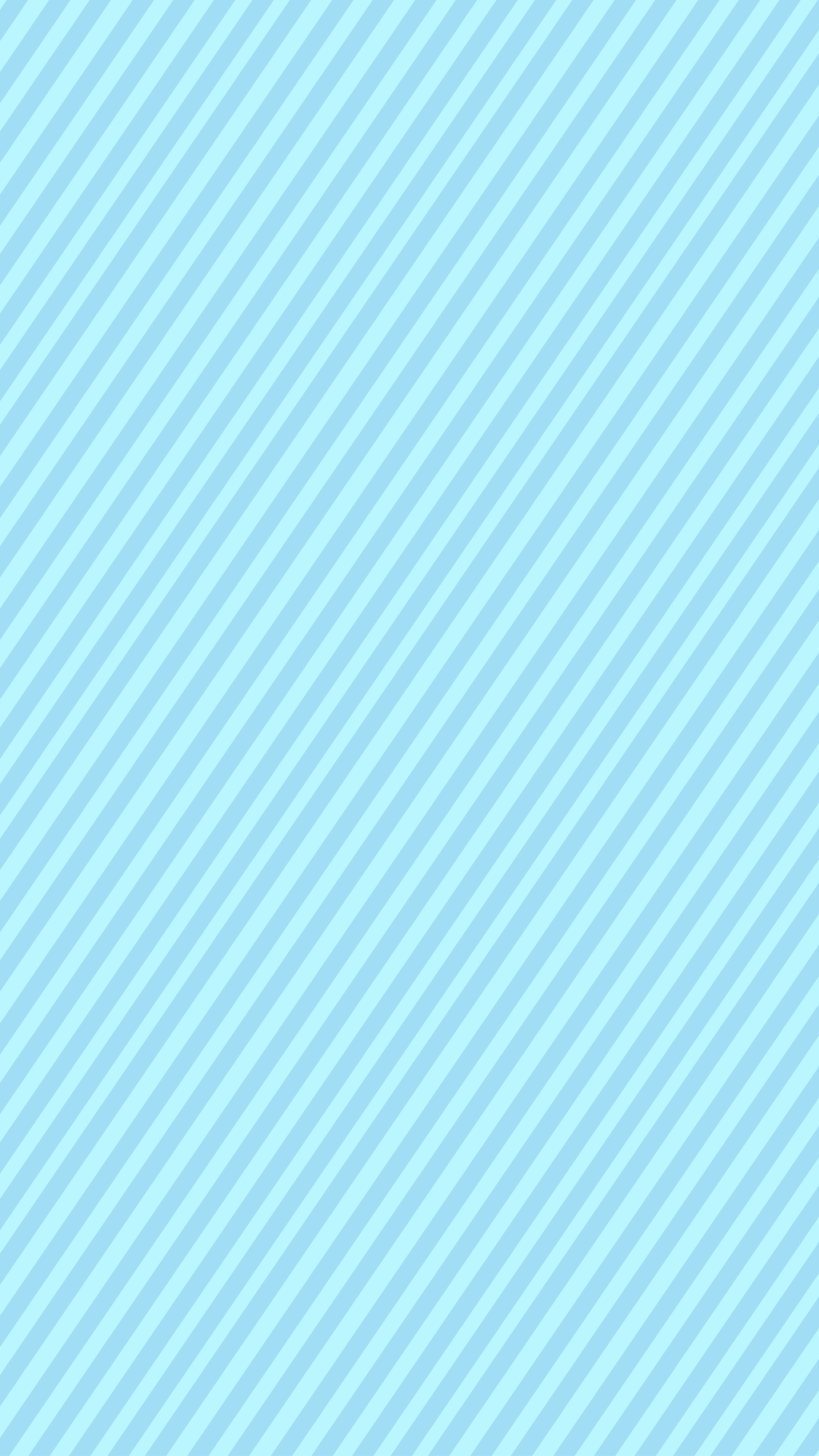 FOUR 注意事项
…………
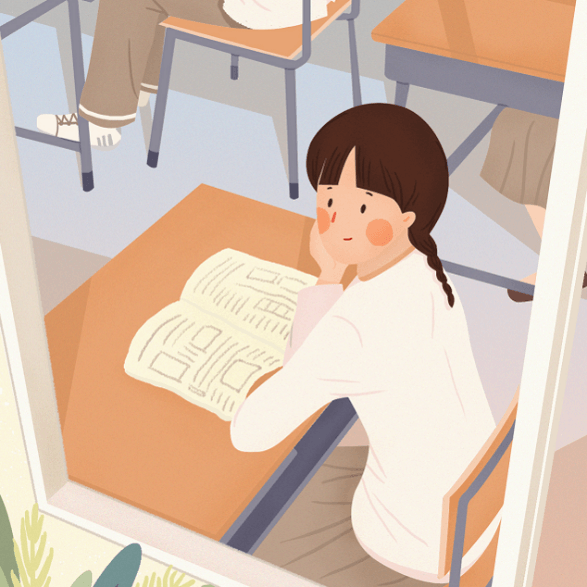 添加标题
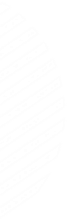 We are all too young, a lot of things don’t yet know, don't put the wrong loves when gardeners.
添加标题
……
………
We are all too young, a lot of things don’t yet know, don't put the wrong loves when gardeners.
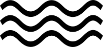 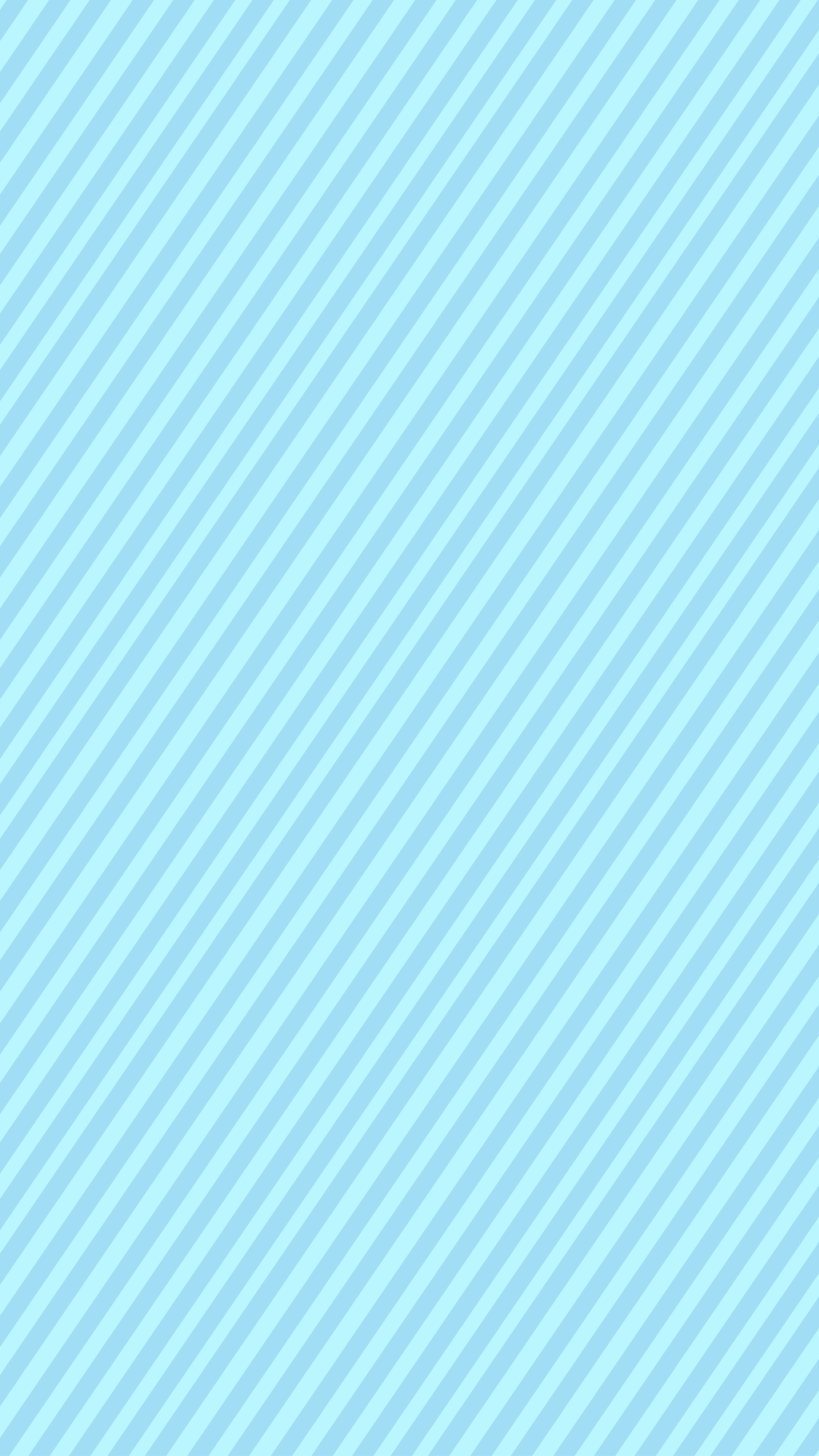 FOUR 注意事项
…………
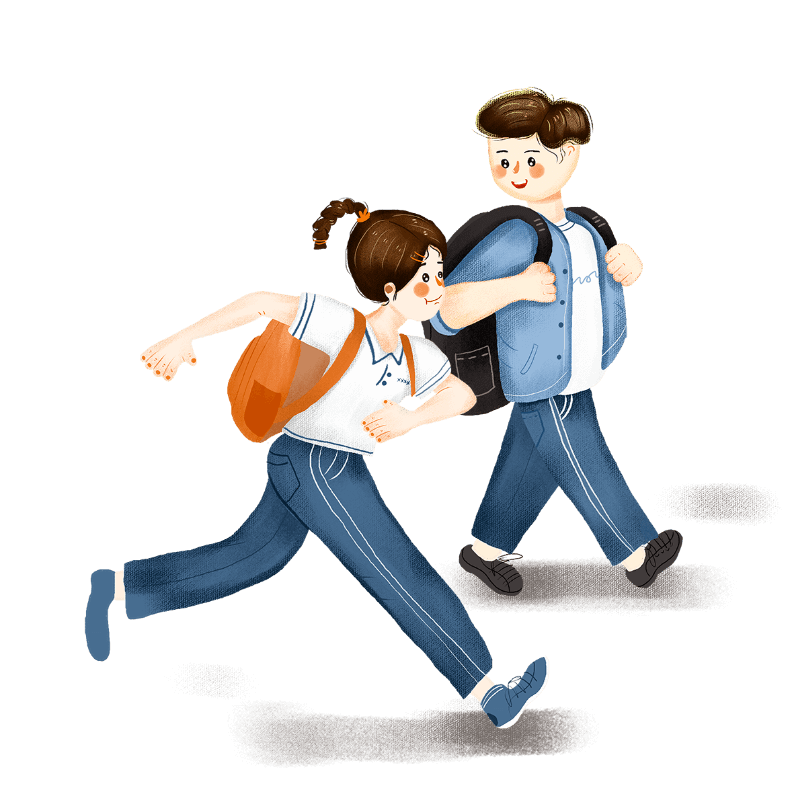 添加此处标题
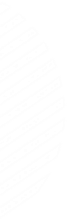 请在此处添加具体内容，
文字尽量言简意赅，简单说明。
……
………
We are all too young, a lot of things don’t yet know, 
don't put the wrong loves when gardeners.
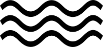 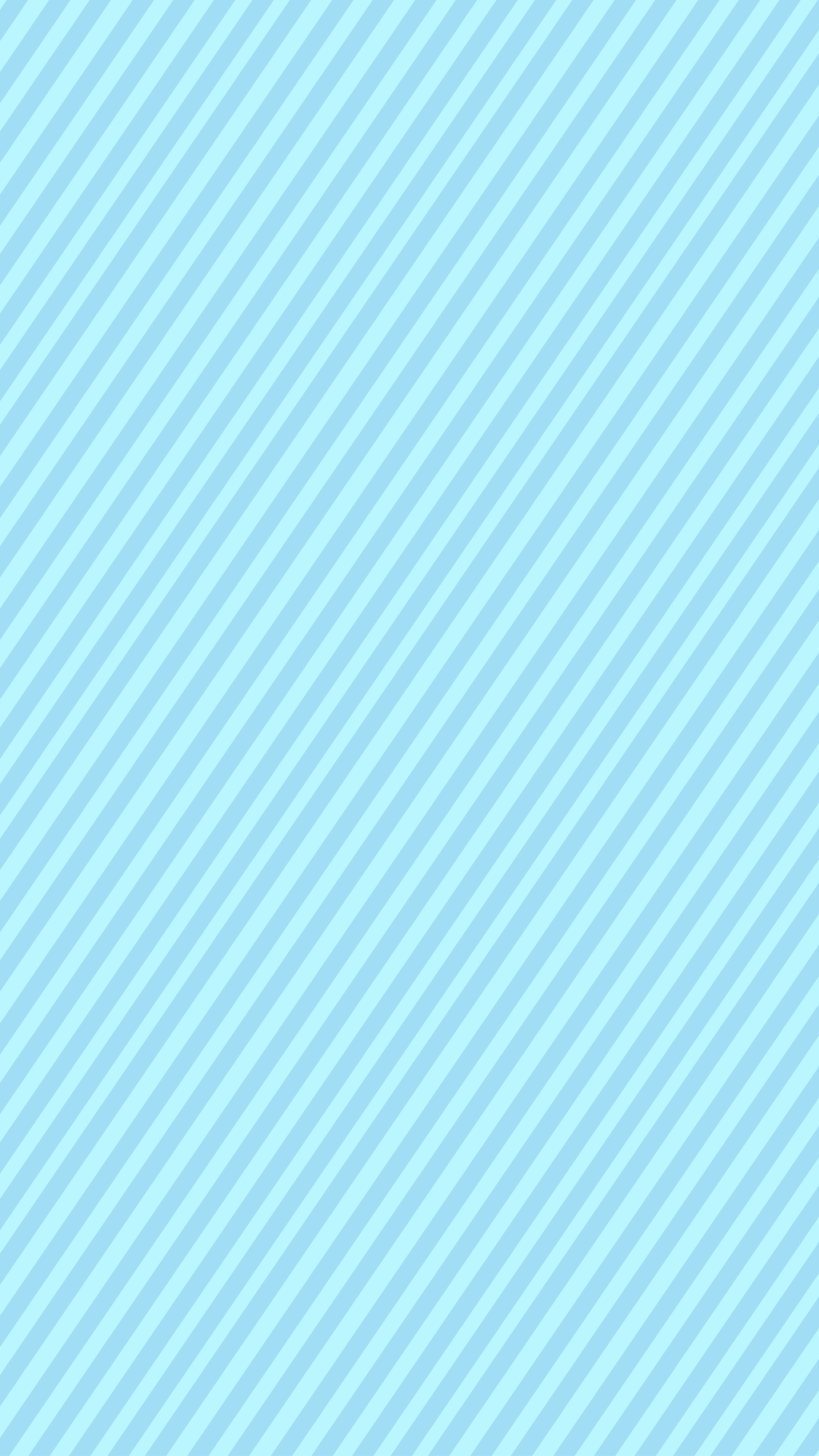 FOUR 注意事项
…………
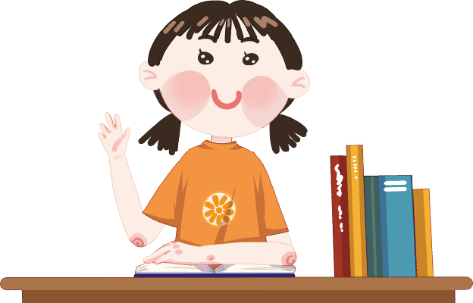 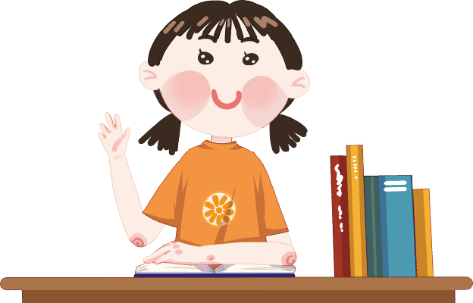 添加标题
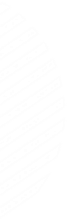 We are all too young, a lot of things
 don’t yet know, don't put.
添加标题
……
………
We are all too young, a lot of things
 don’t yet know, don't put.
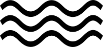 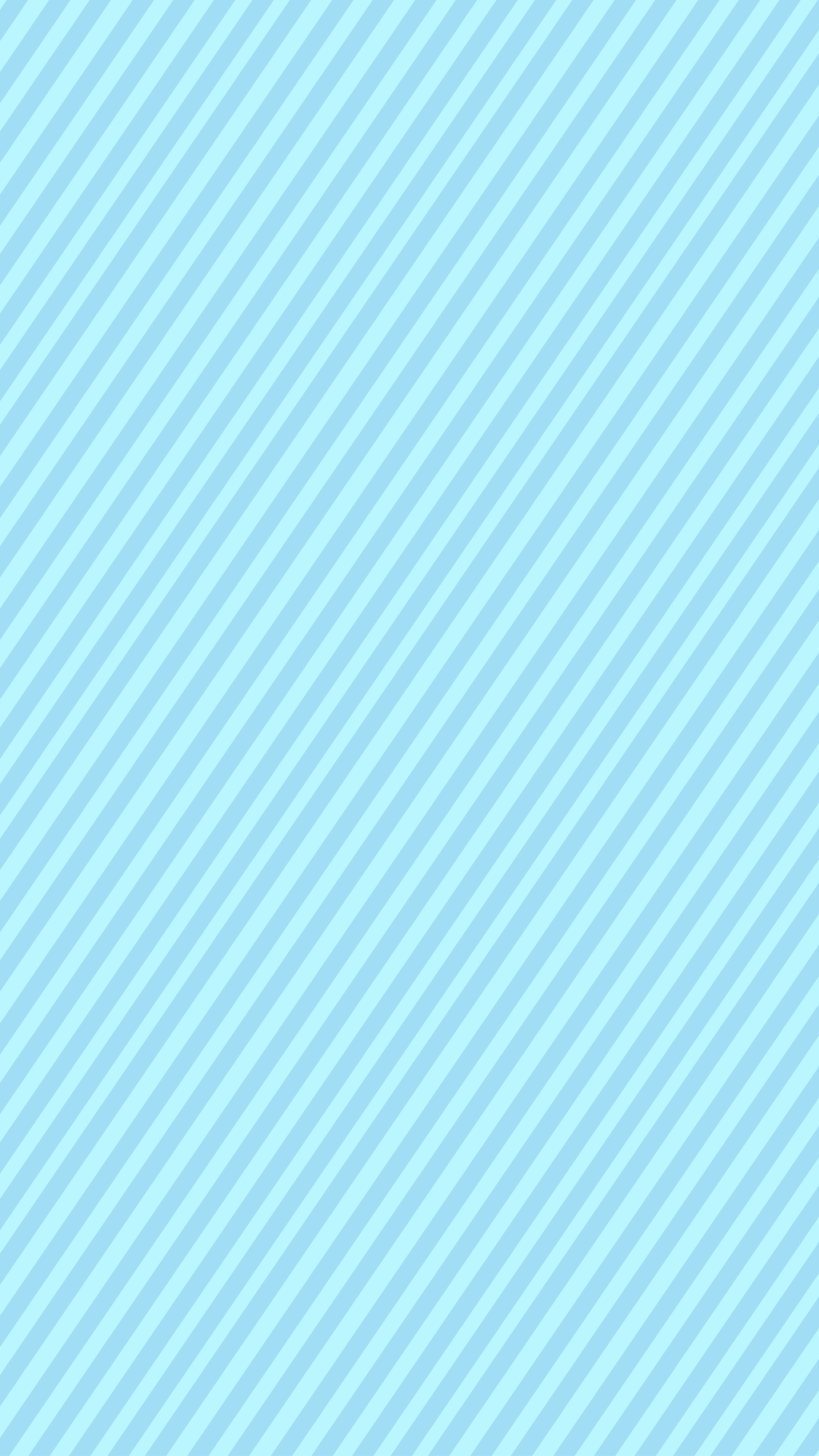 FOUR 注意事项
…………
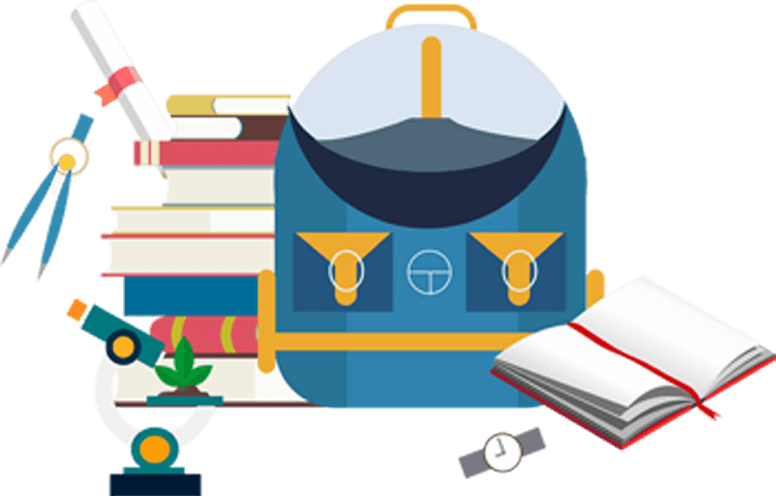 添加此处标题
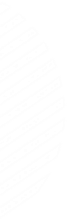 请在此处添加具体内容，
文字尽量言简意赅，简单说明。
We are all too young, a lot of things don’t 
yet know, don't put the wrong loves when gardeners.
……
………
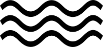 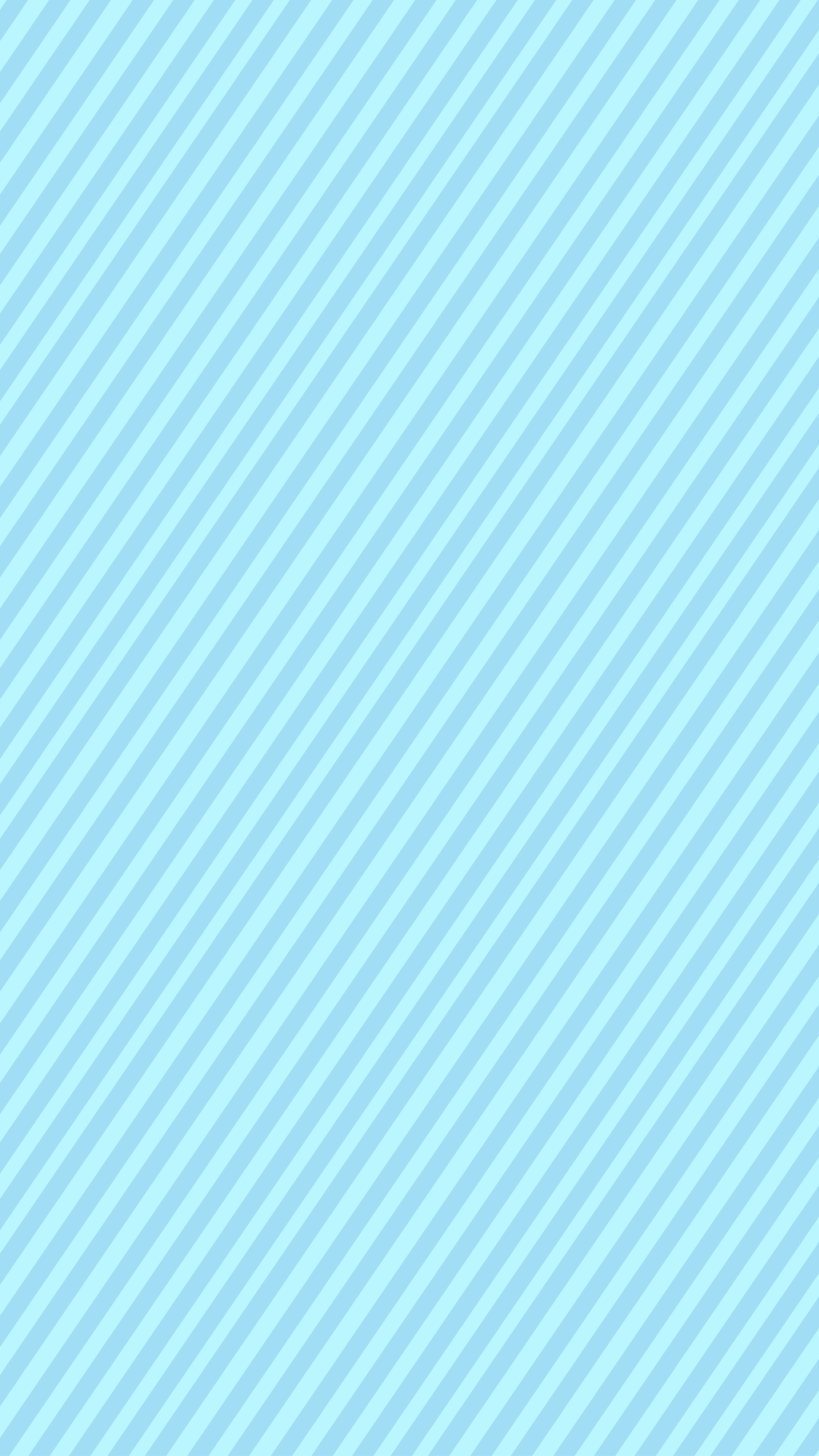 FOUR 注意事项
…………
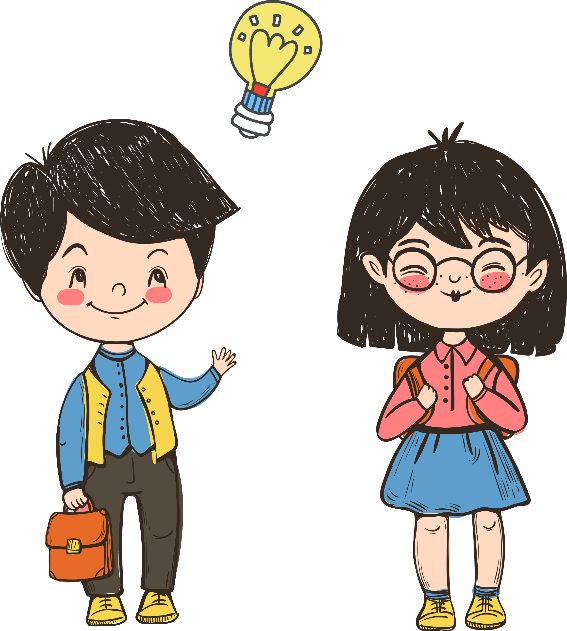 02
04
01
03
We are all too young, a lot of things don’t yet know, don't.
We are all too young, a lot of things don’t yet know, don't.
We are all too young, a lot of things don’t yet know, don't.
We are all too young, a lot of things don’t yet know, don't.
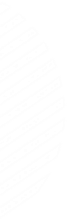 ……
………
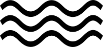 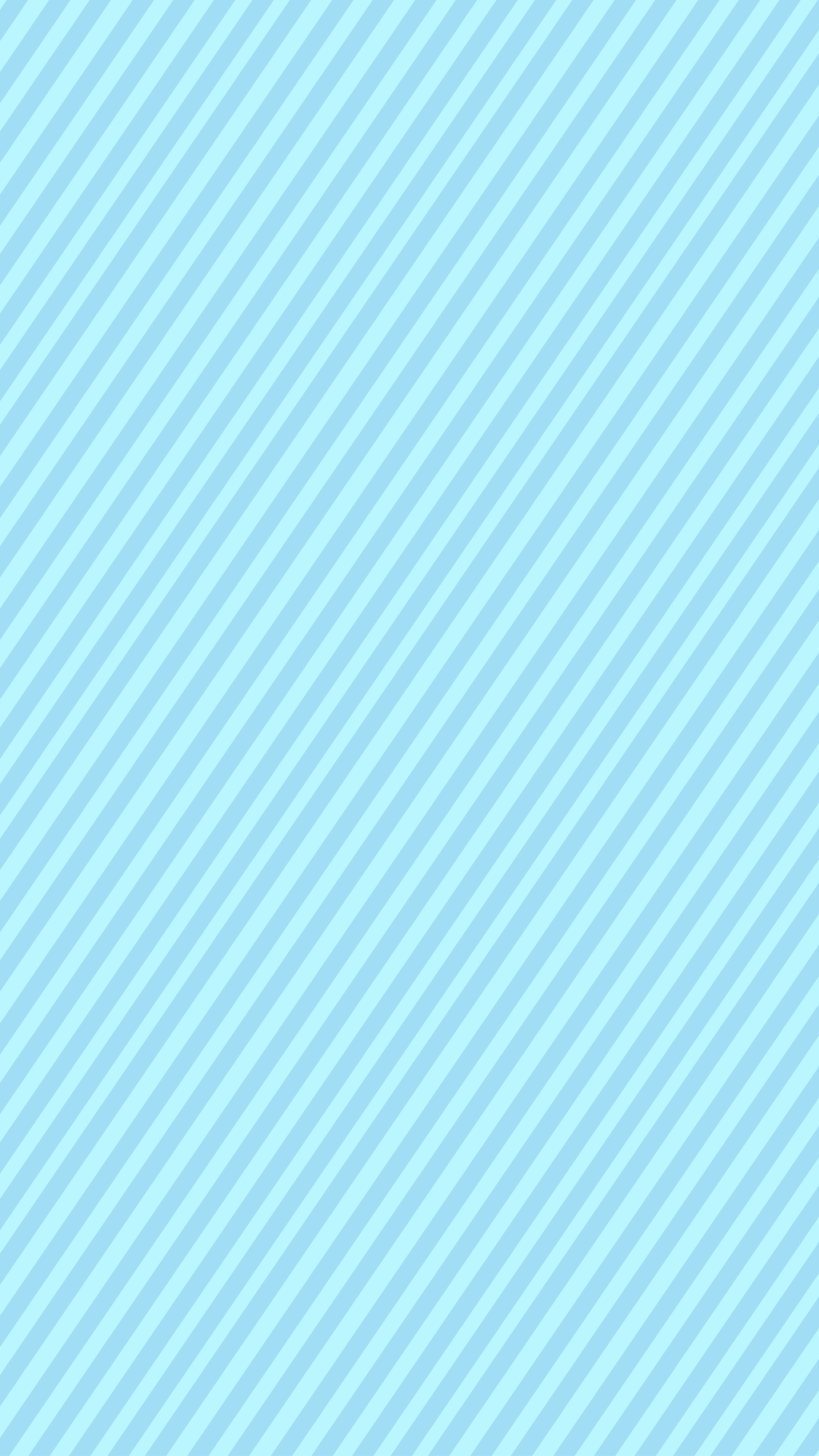 …………
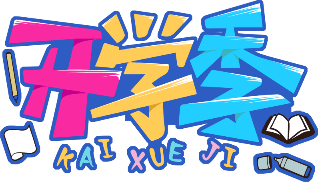 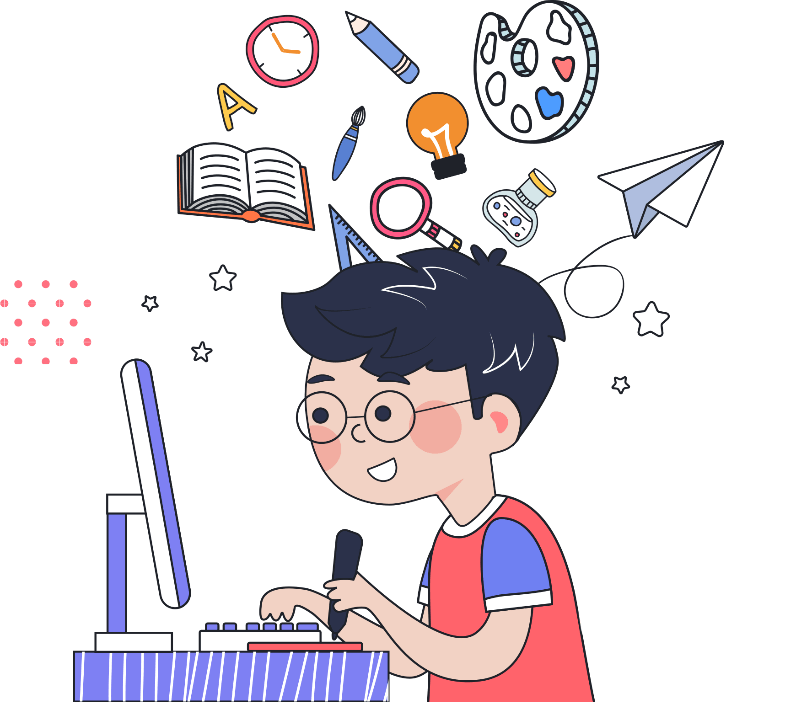 赏
谢
欣
感
您
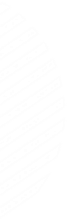 {新学期|新气象|教学课件|主题班会}
汇报教师：优品PPT
……
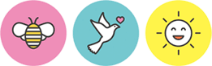 ………
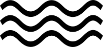 更多精品PPT资源尽在—优品PPT！
www.ypppt.com
PPT模板下载：www.ypppt.com/moban/         节日PPT模板：www.ypppt.com/jieri/
PPT背景图片：www.ypppt.com/beijing/          PPT图表下载：www.ypppt.com/tubiao/
PPT素材下载： www.ypppt.com/sucai/            PPT教程下载：www.ypppt.com/jiaocheng/
字体下载：www.ypppt.com/ziti/                       绘本故事PPT：www.ypppt.com/gushi/
PPT课件：www.ypppt.com/kejian/
[Speaker Notes: 模板来自于 优品PPT https://www.ypppt.com/]